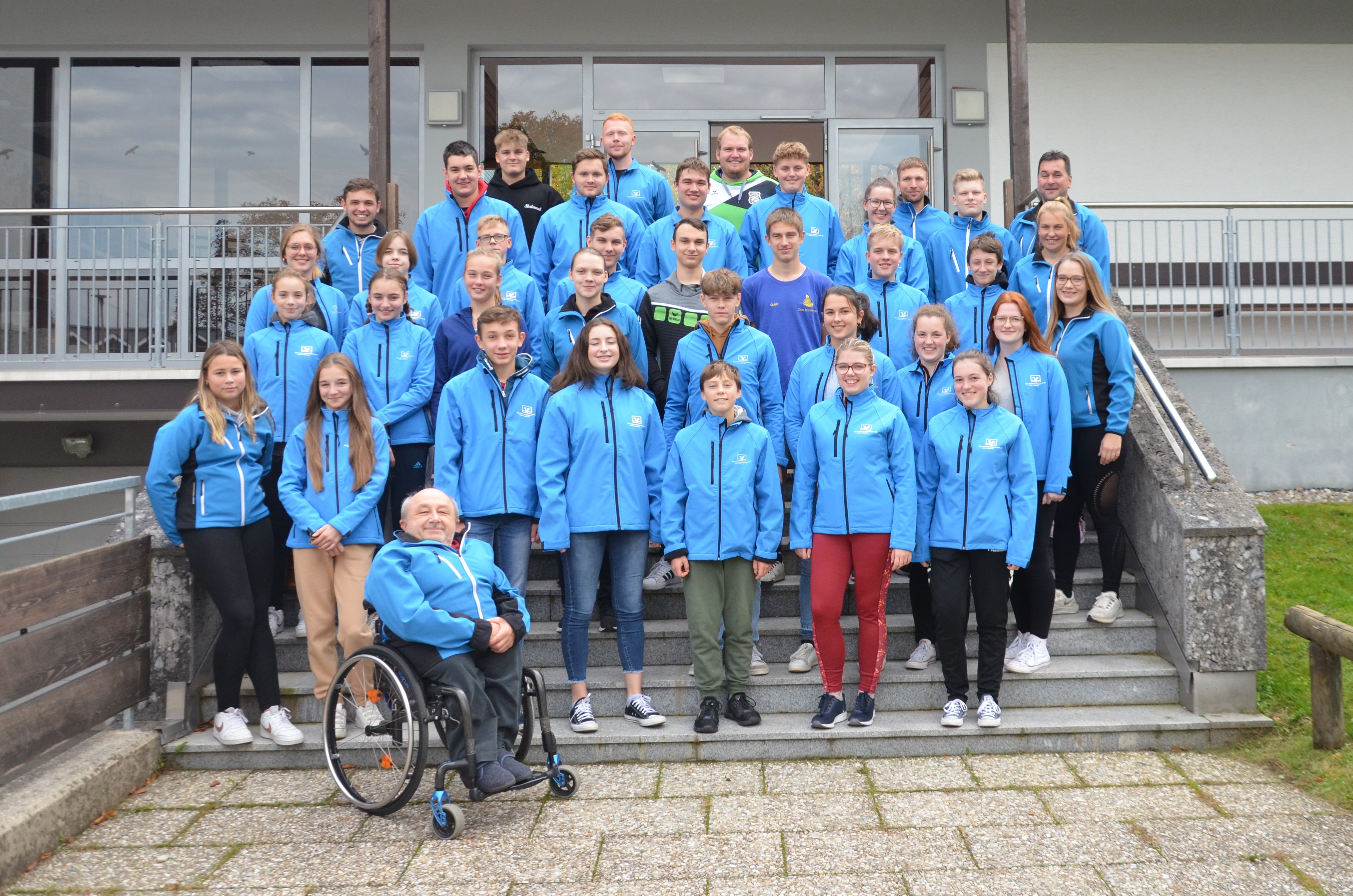 Jugendtag 2022
05.12.2022
Jugendtag 2022
1
Jugendjahrgangsmeisterschaft
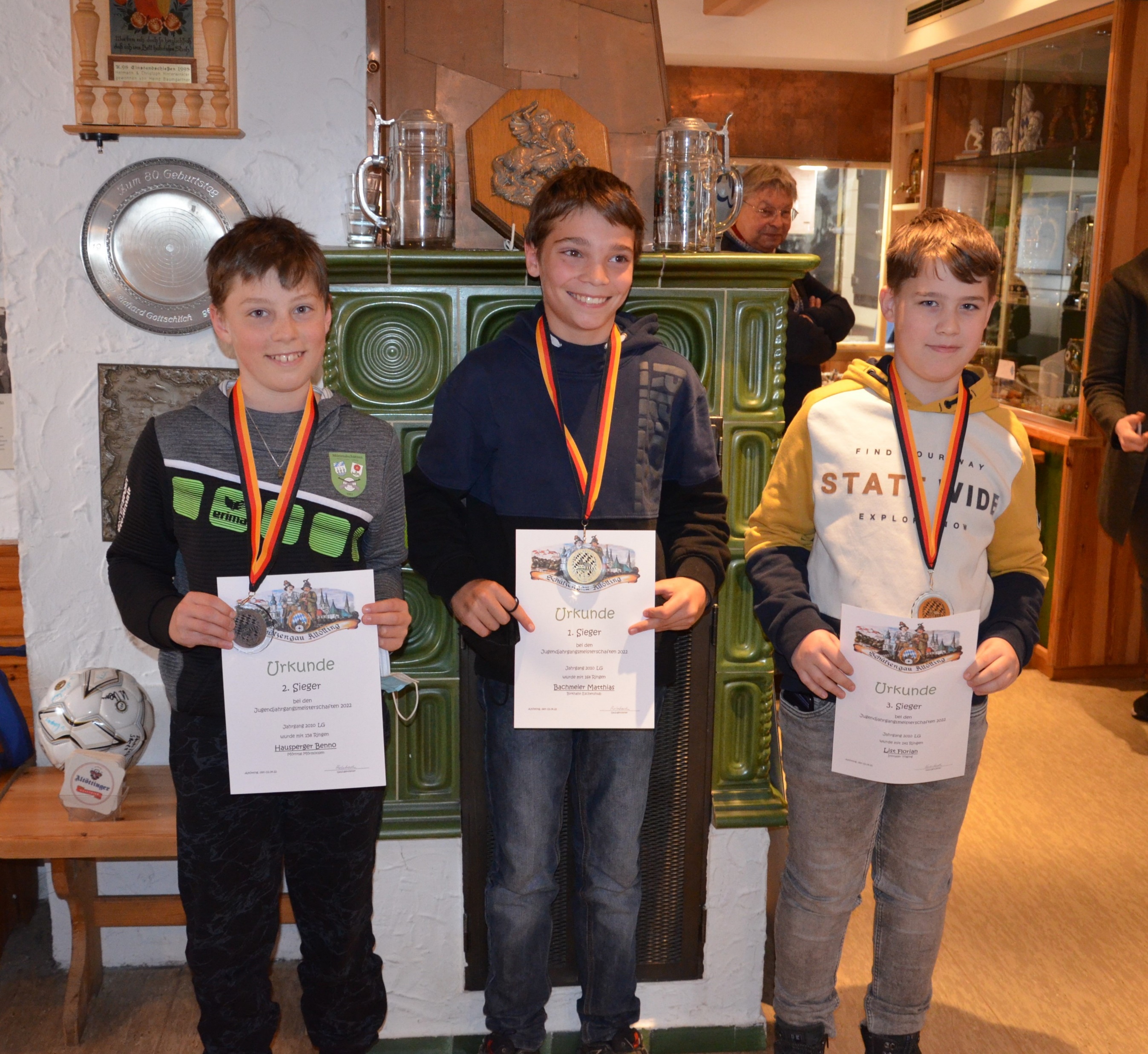 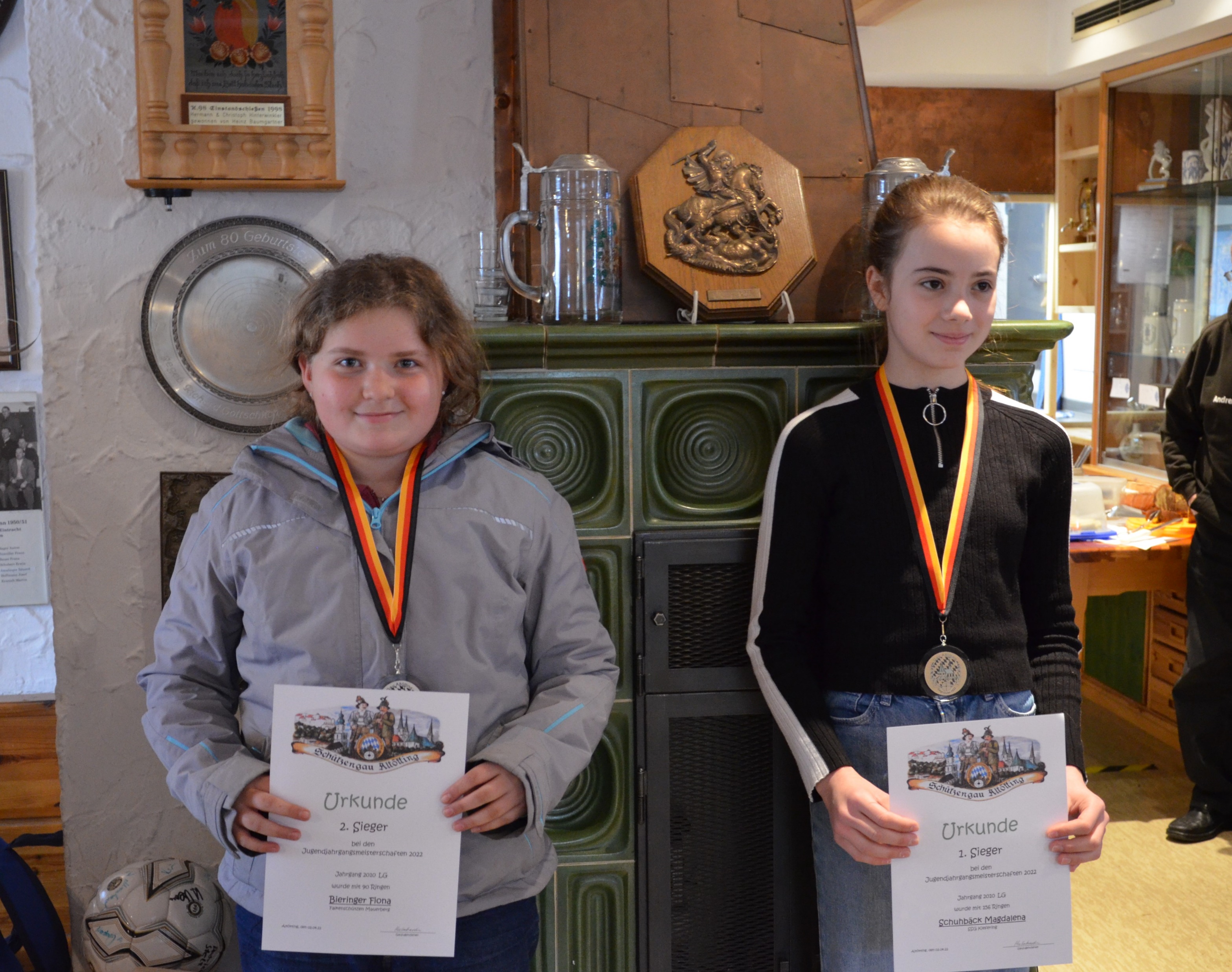 05.12.2022
Jugendtag 2022
2
Jugendjahrgangsmeisterschaft
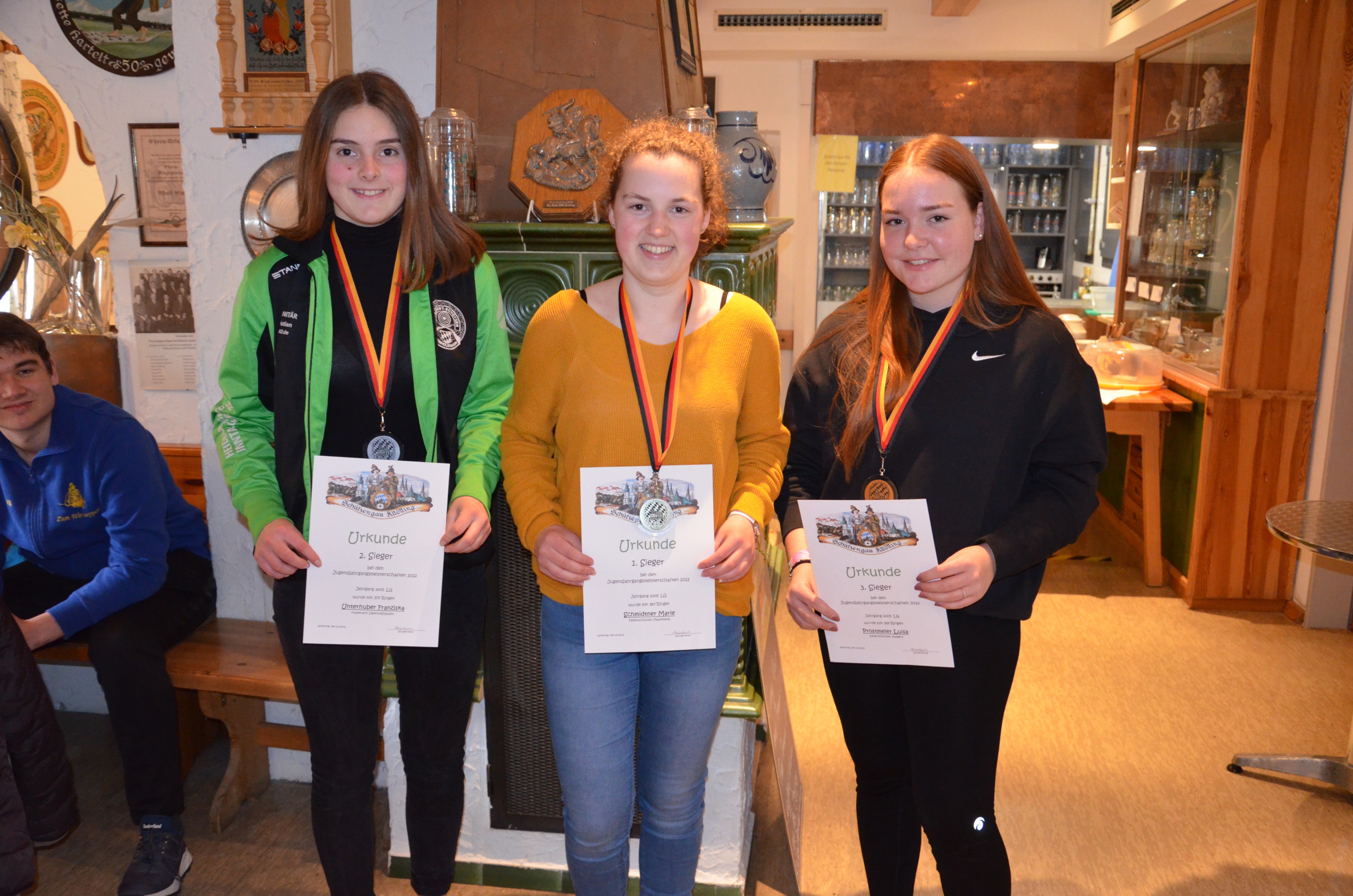 05.12.2022
Jugendtag 2022
3
Minis aufgelegt
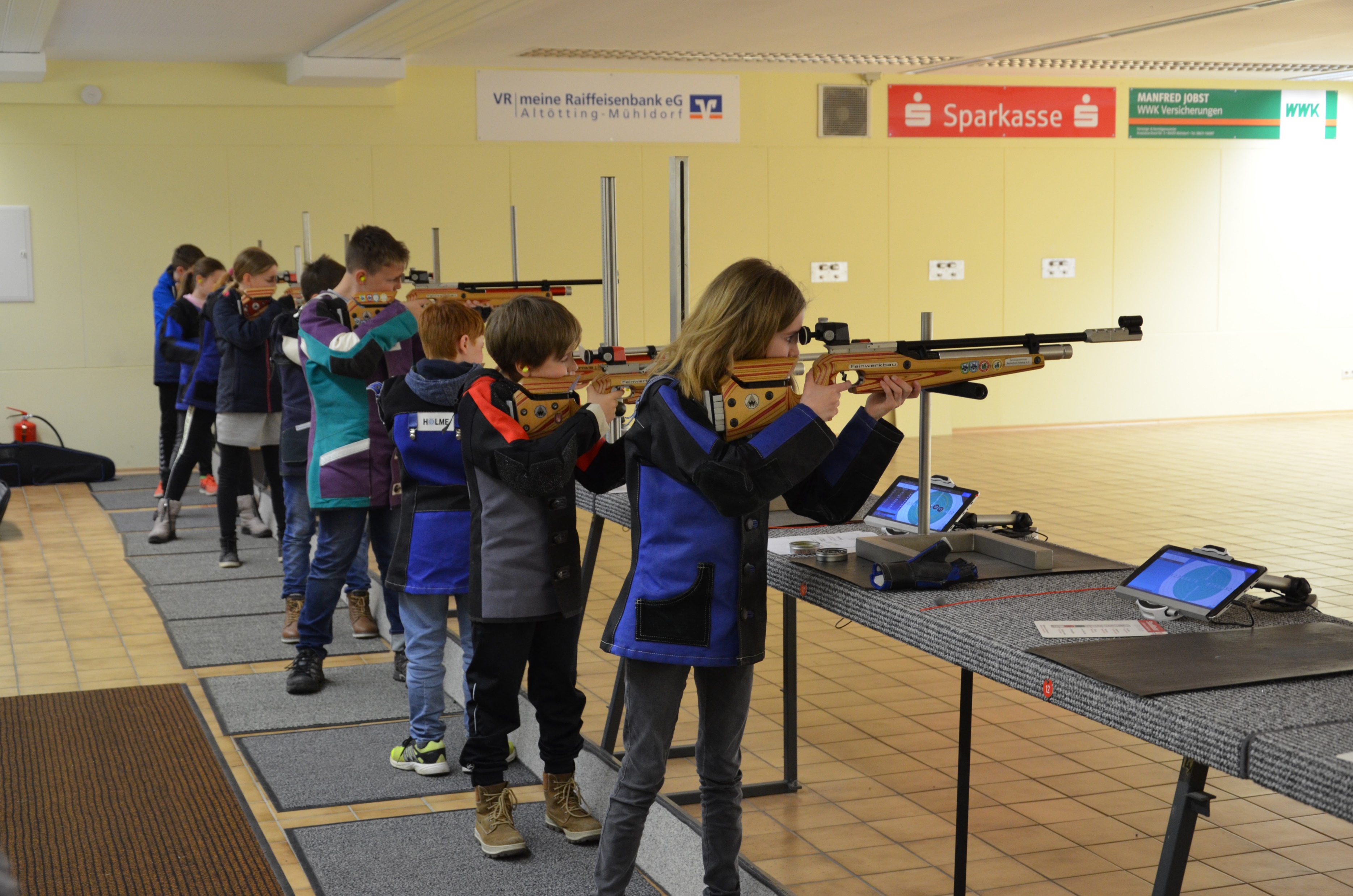 05.12.2022
Jugendtag 2022
4
Minis aufgelegt
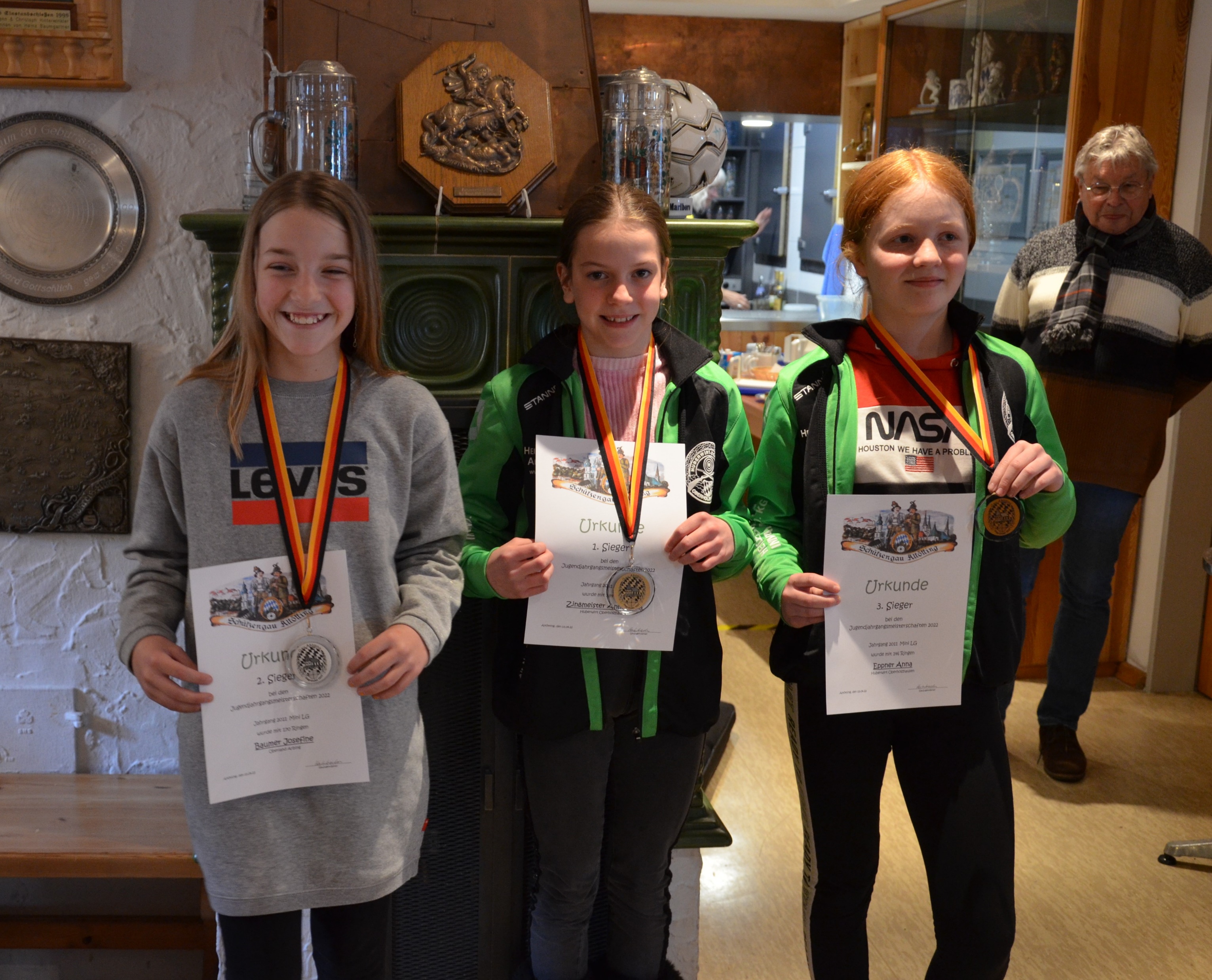 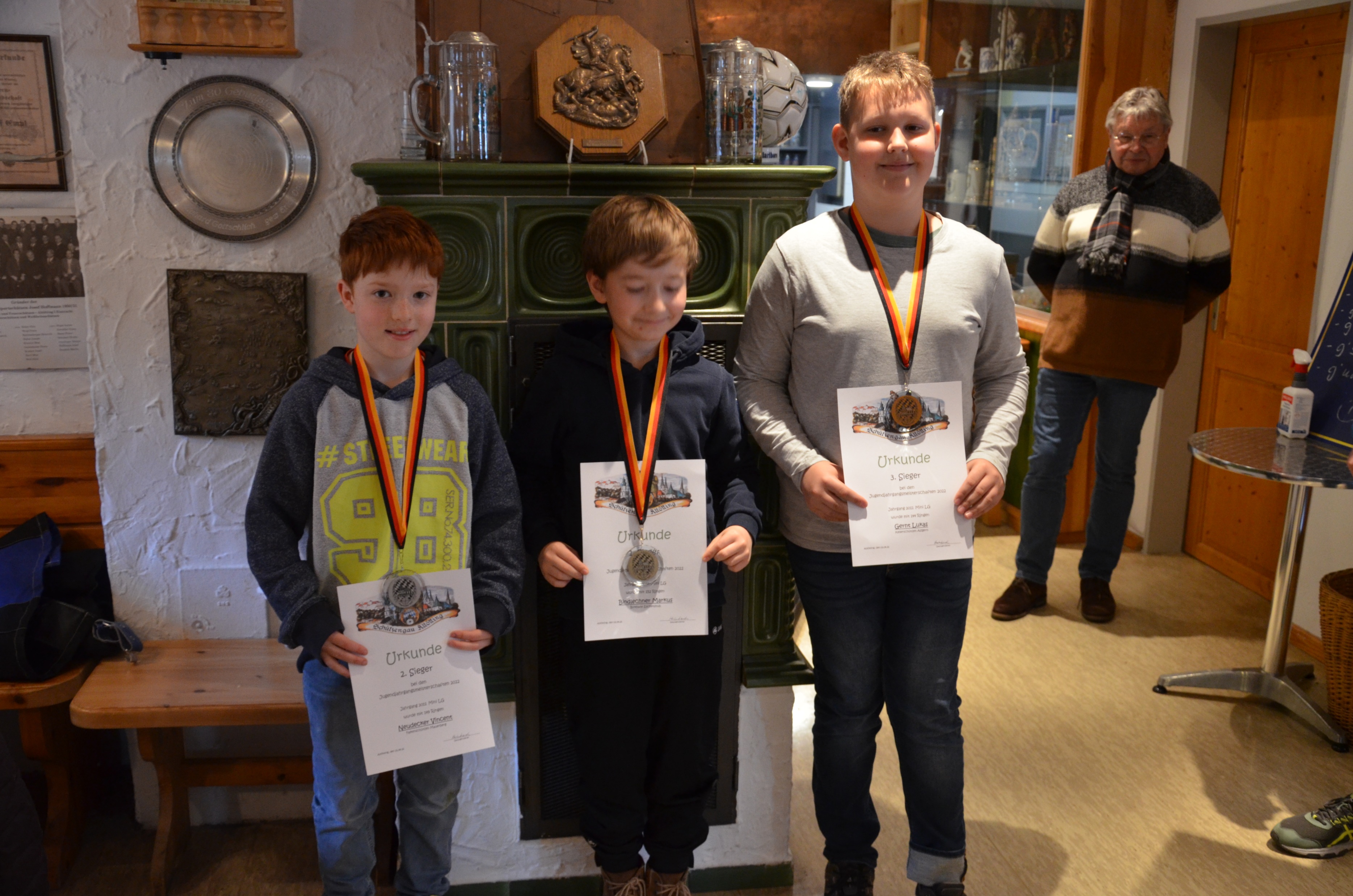 05.12.2022
Jugendtag 2022
5
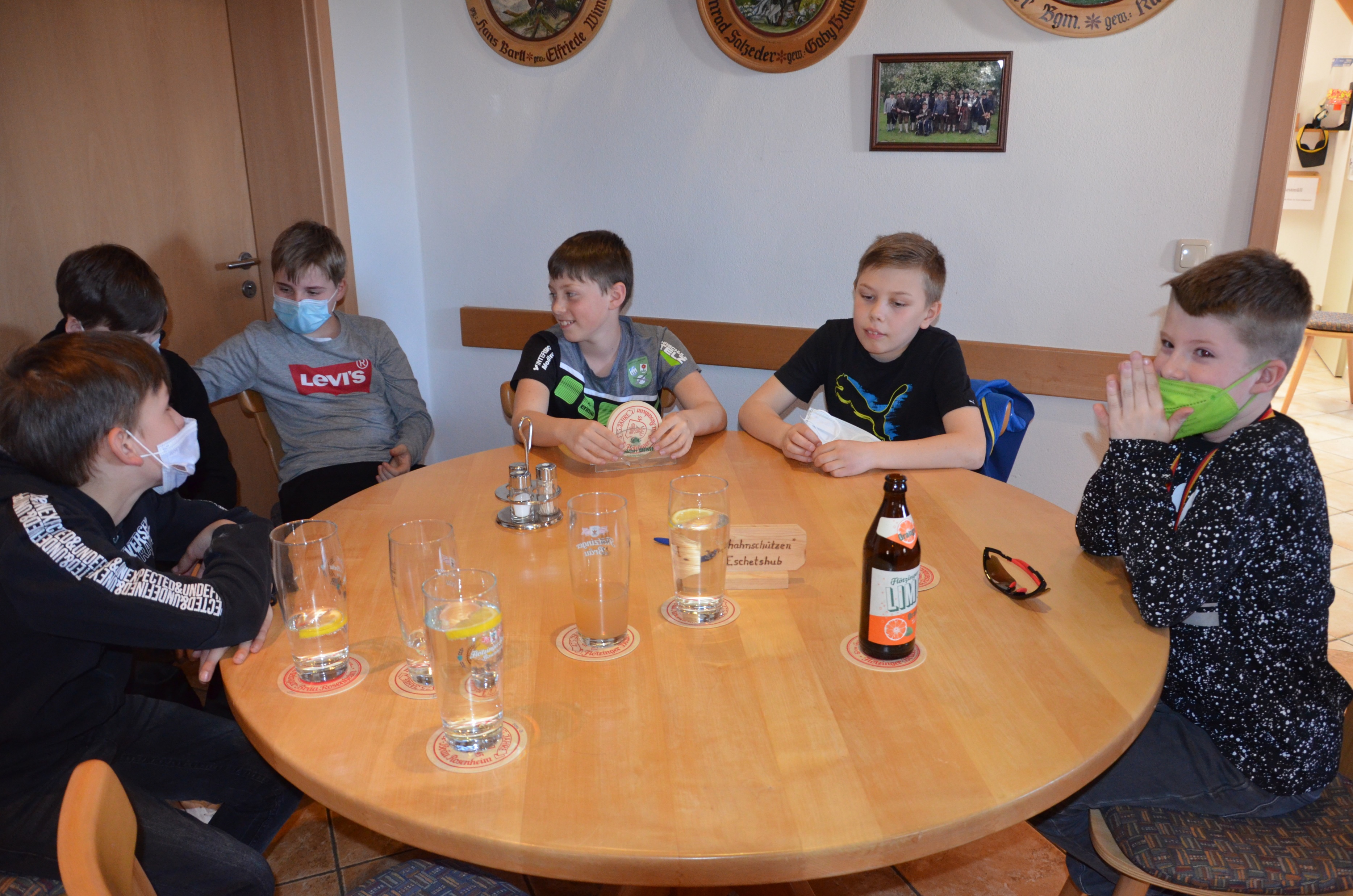 Minis Lichtgewehr
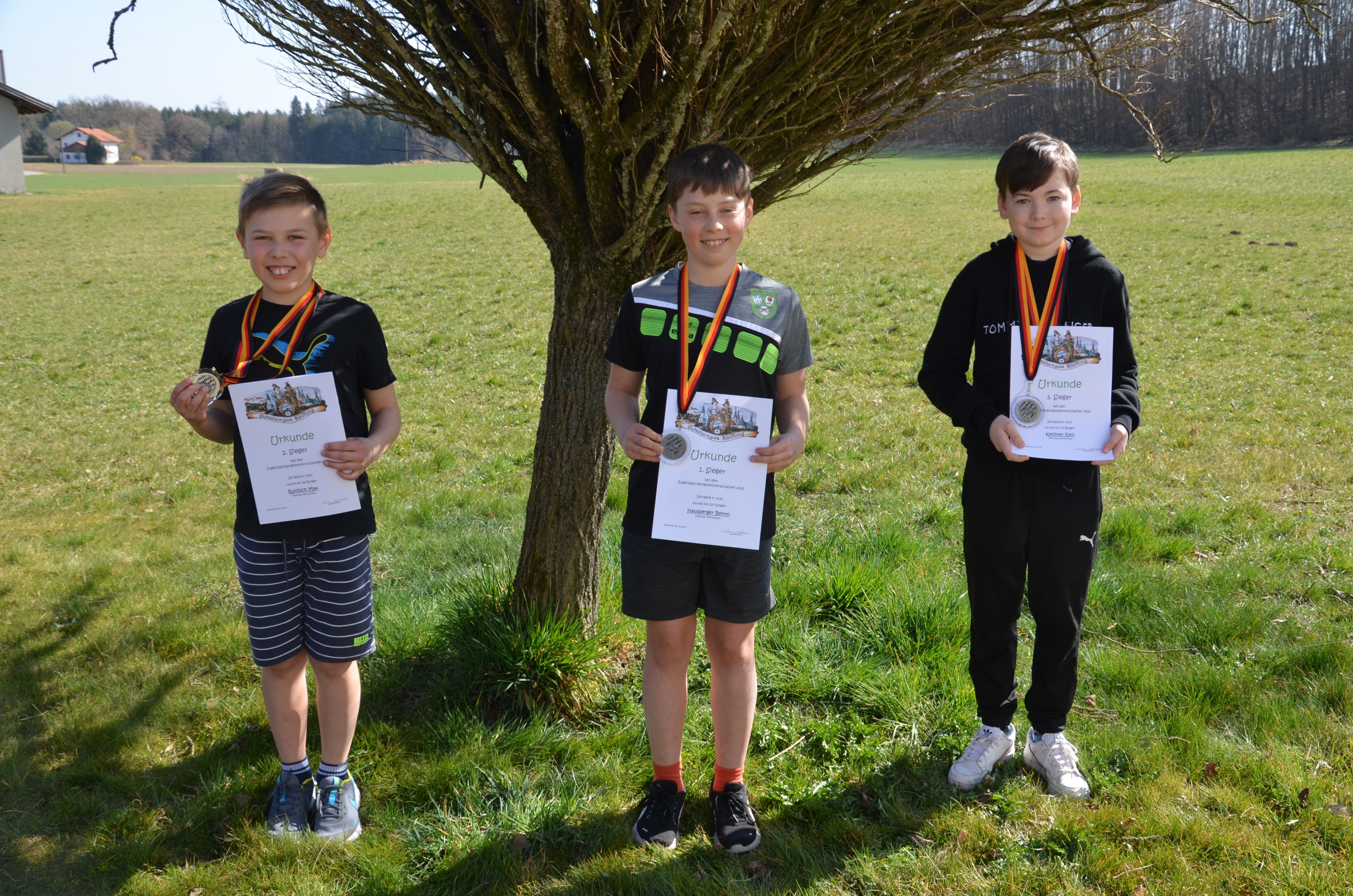 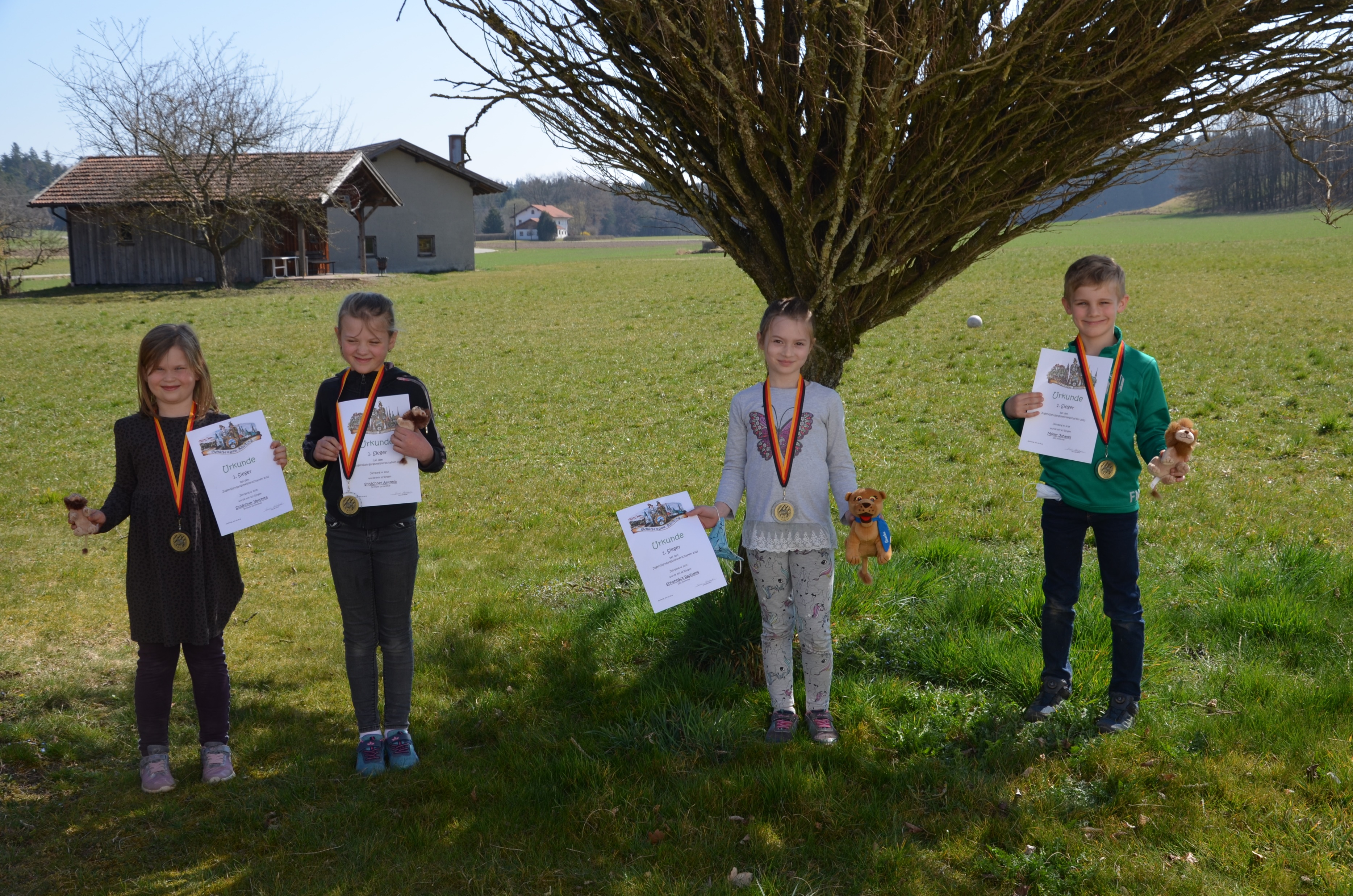 05.12.2022
Jugendtag 2022
6
Lichtgewehr
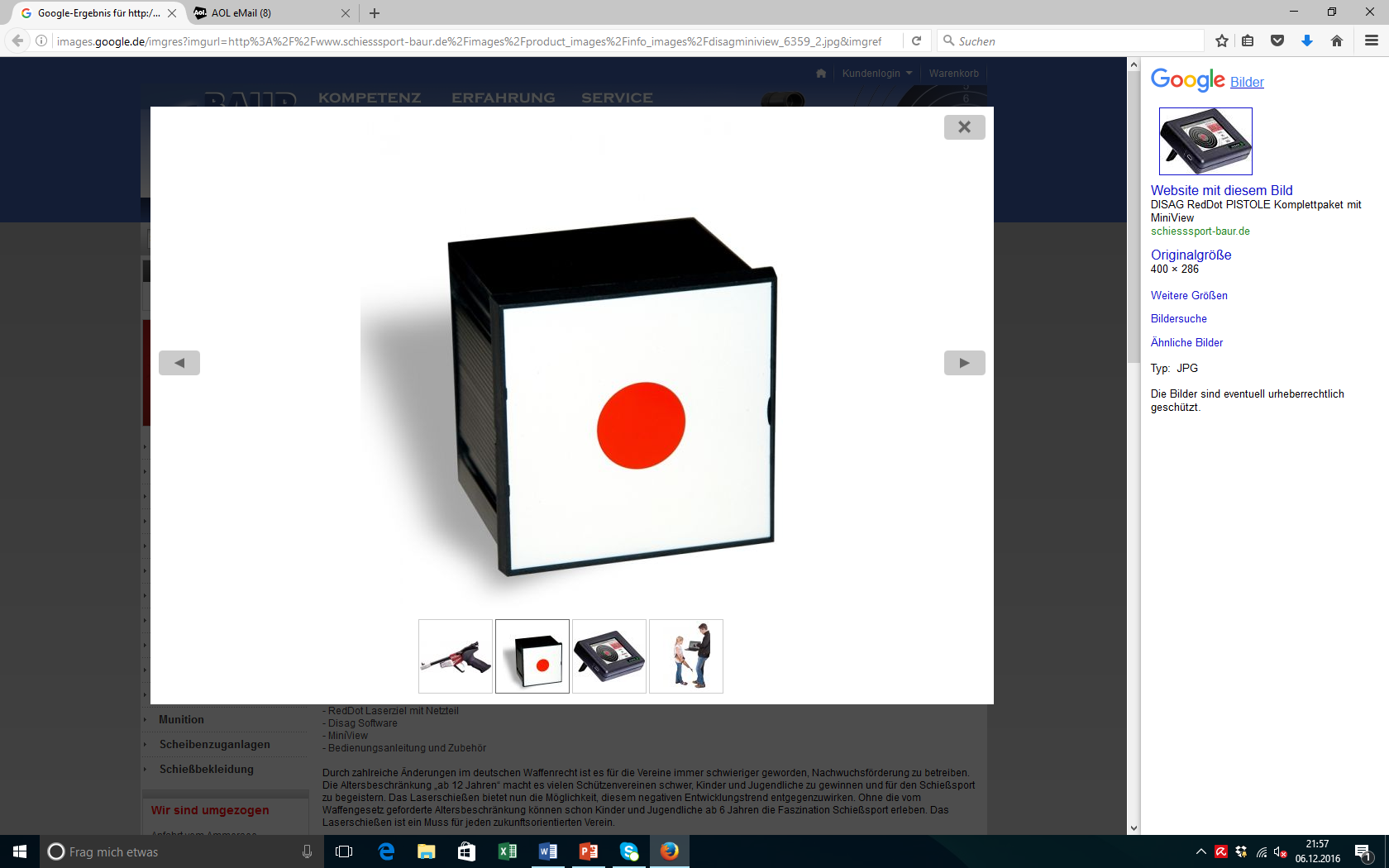 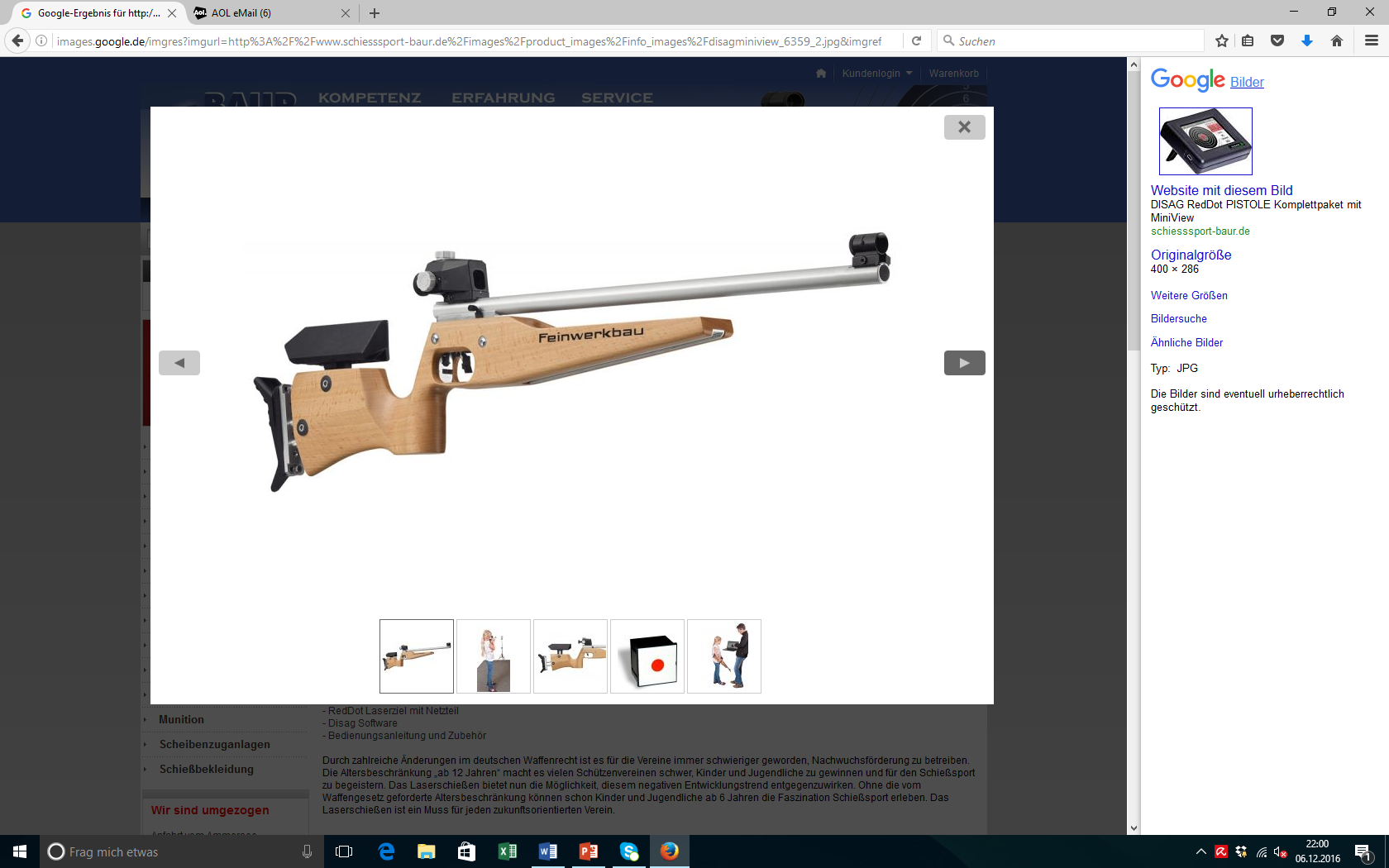 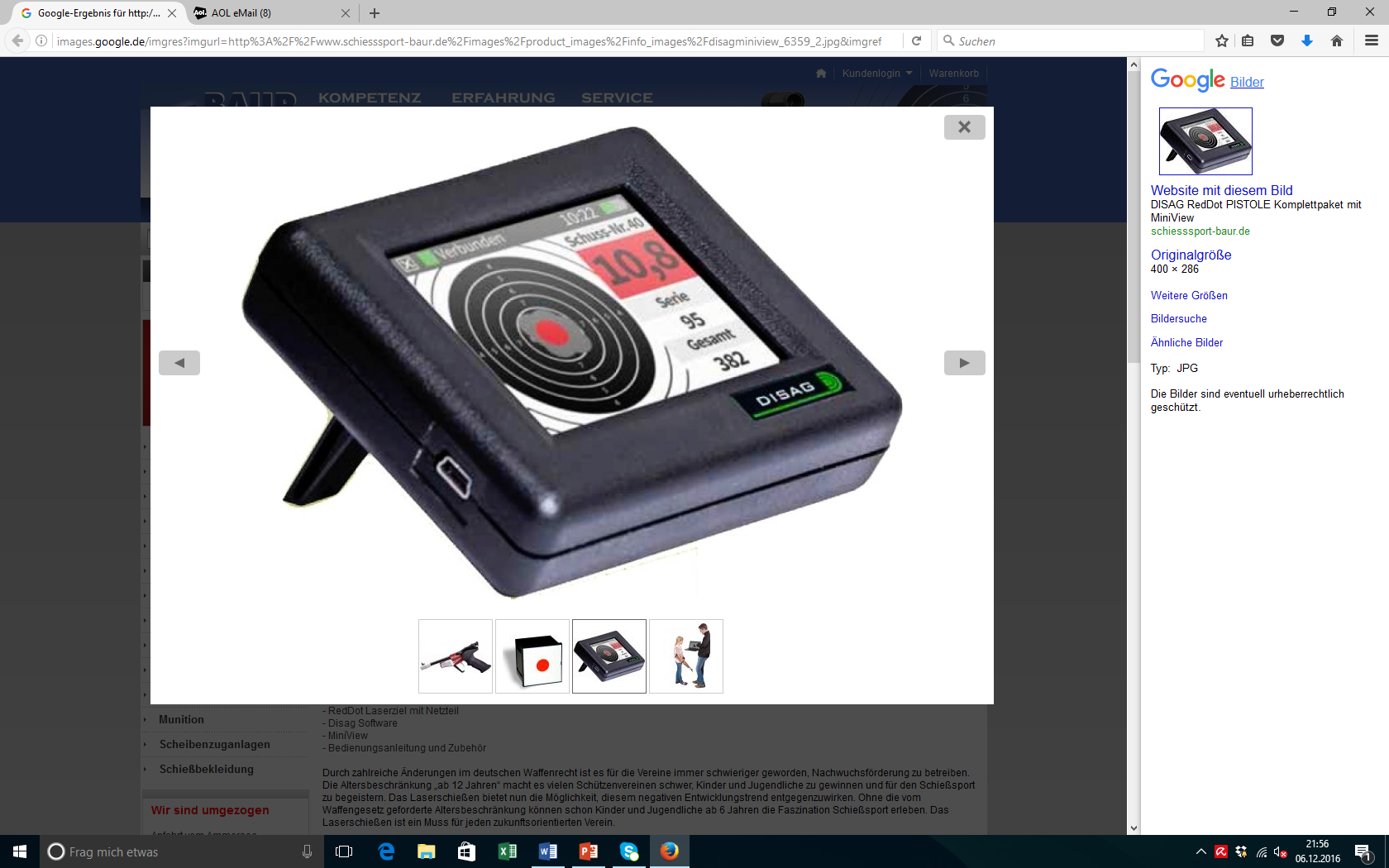 05.12.2022
Jugendtag 2022
7
Lichtgewehrausleih
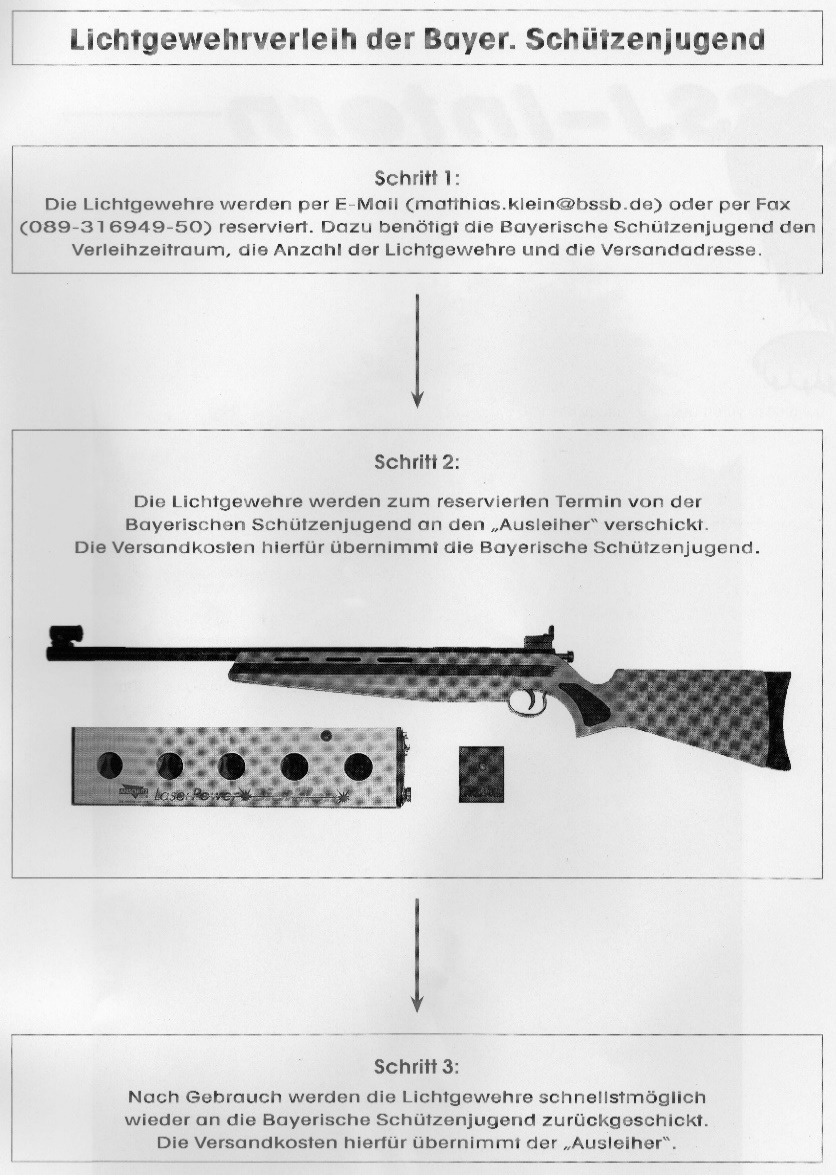 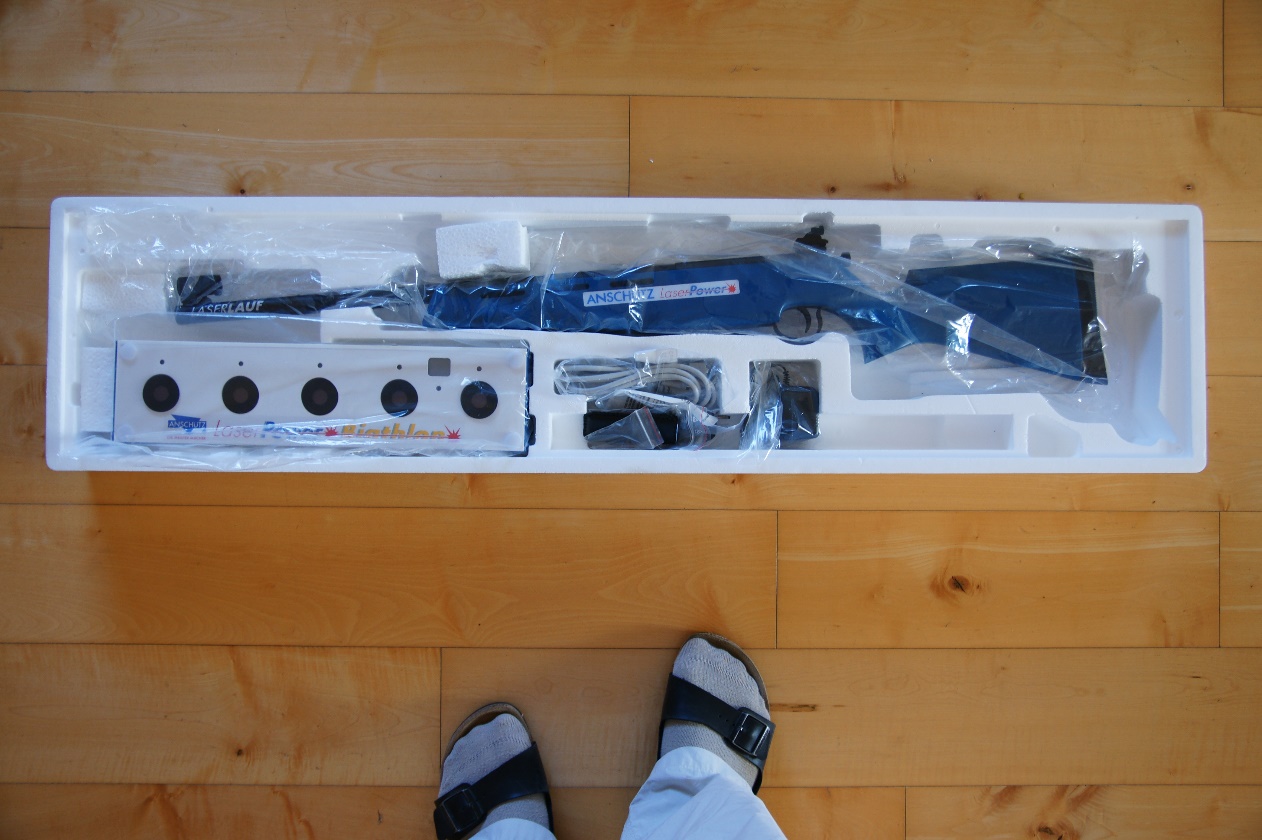 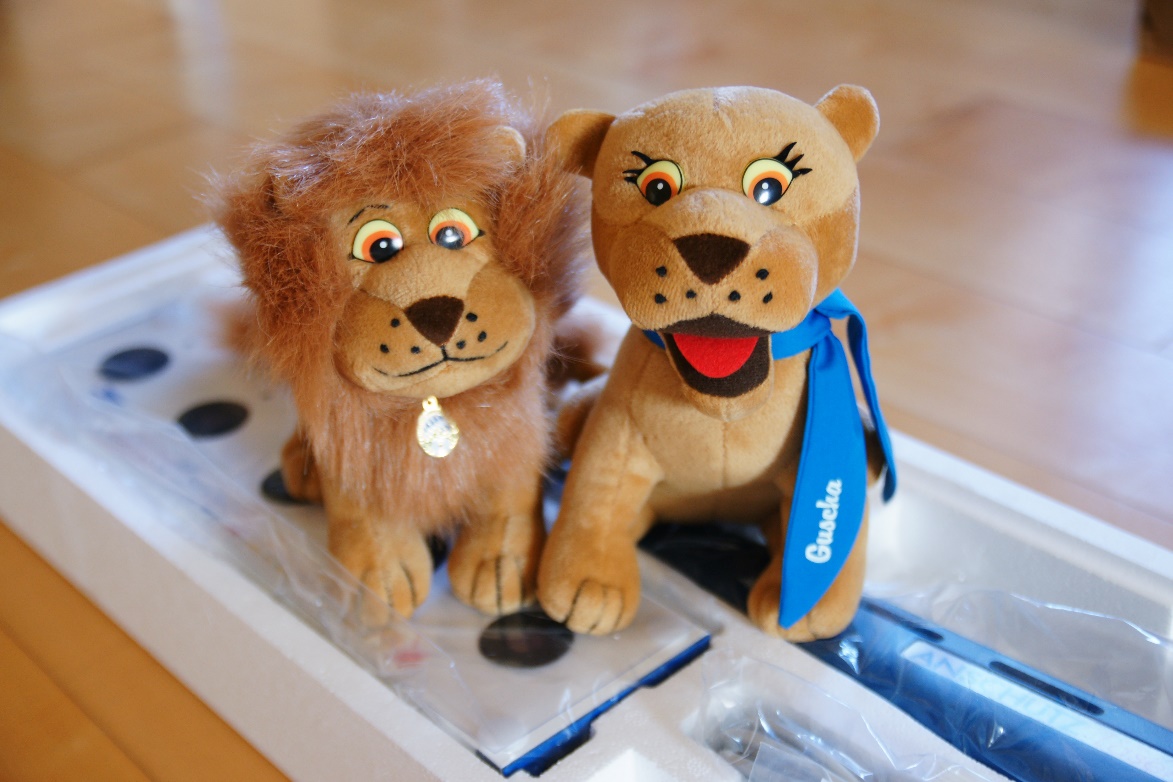 05.12.2022
Jugendtag 2022
8
05.12.2022
Jugendtag 2022
9
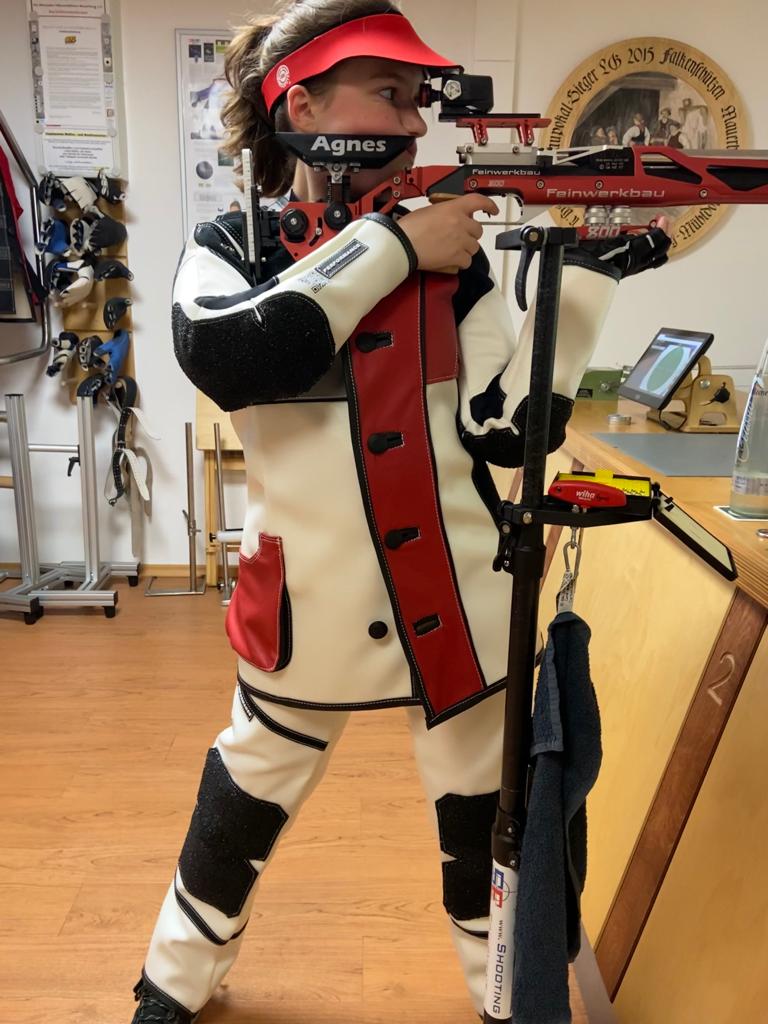 05.12.2022
Jugendtag 2022
10
Trainingslager Ruhpolding
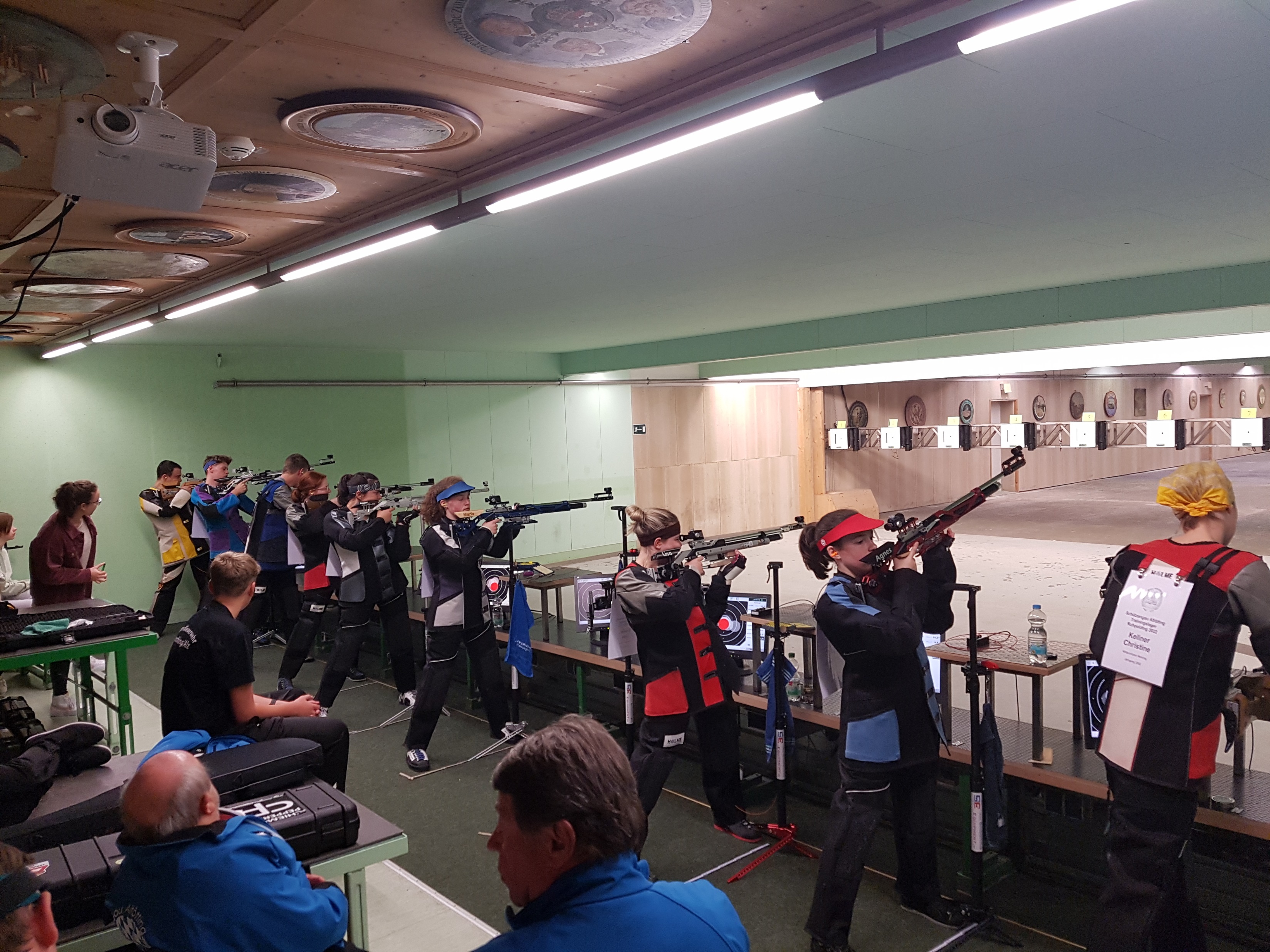 05.12.2022
Jugendtag 2022
11
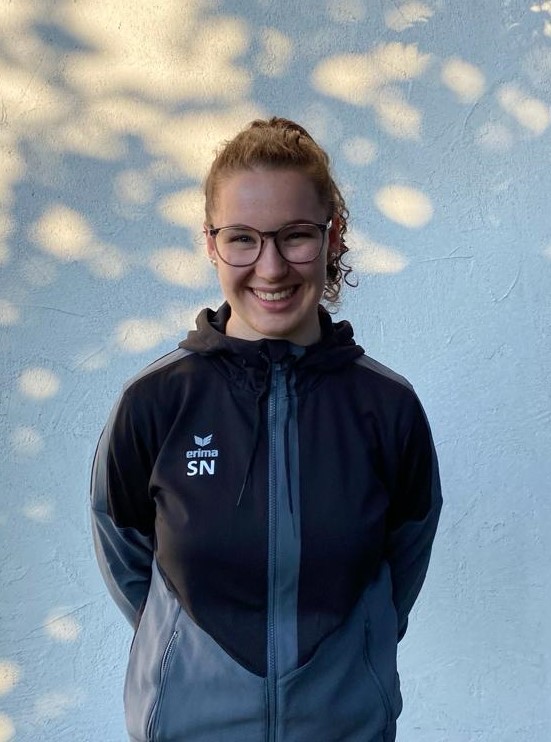 05.12.2022
Jugendtag 2022
12
Trainingslager Ruhpolding
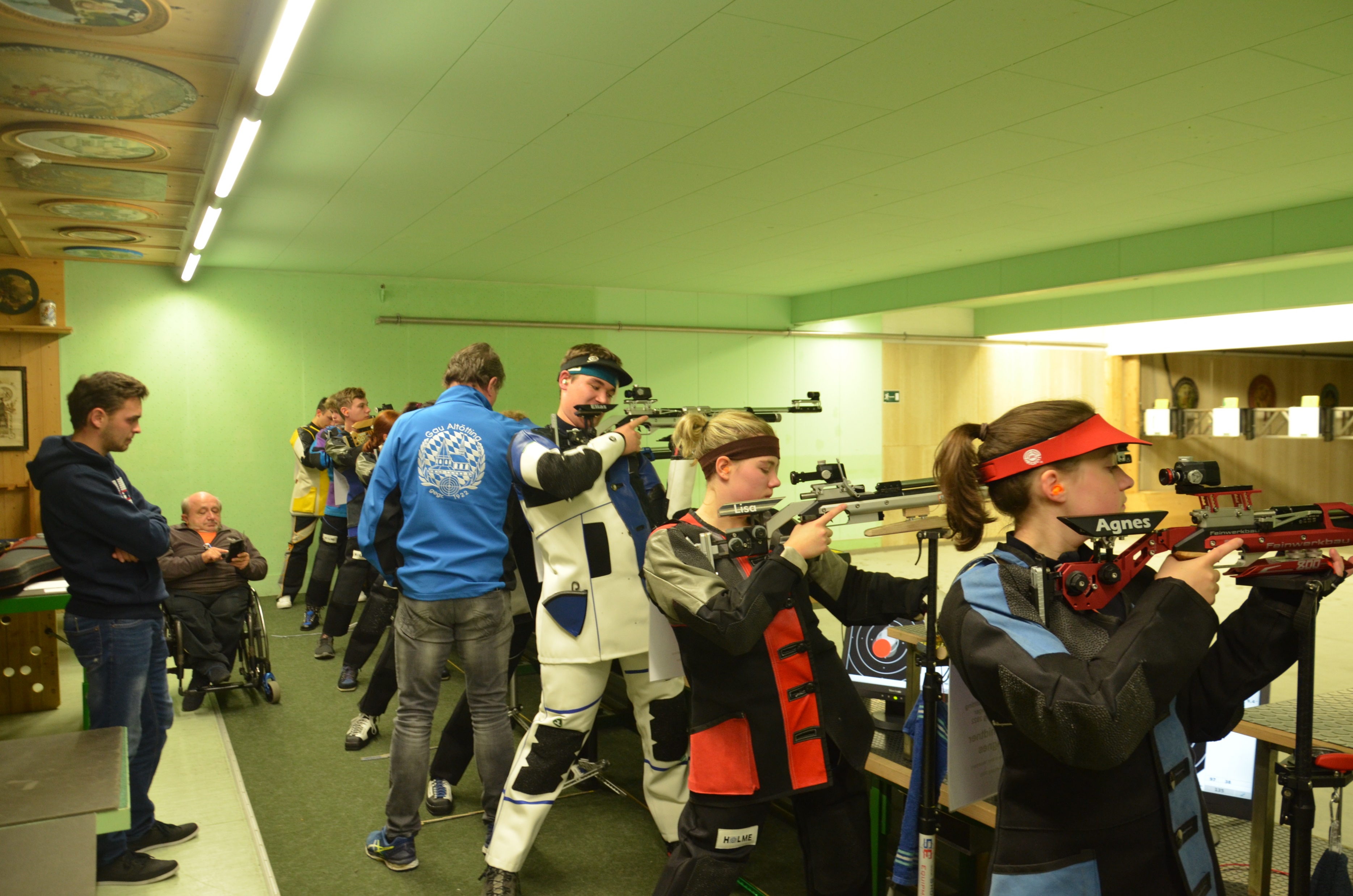 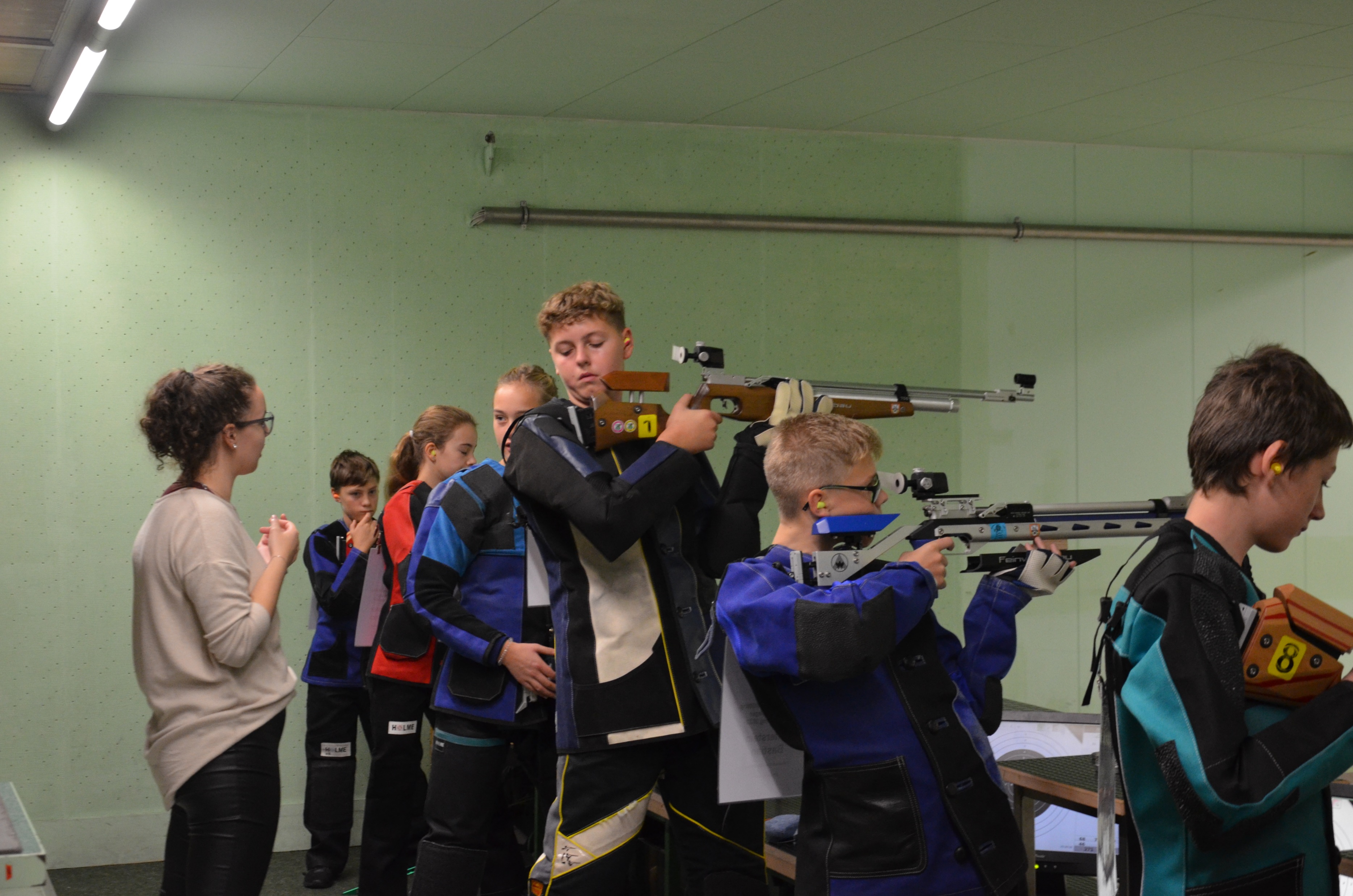 05.12.2022
Jugendtag 2022
13
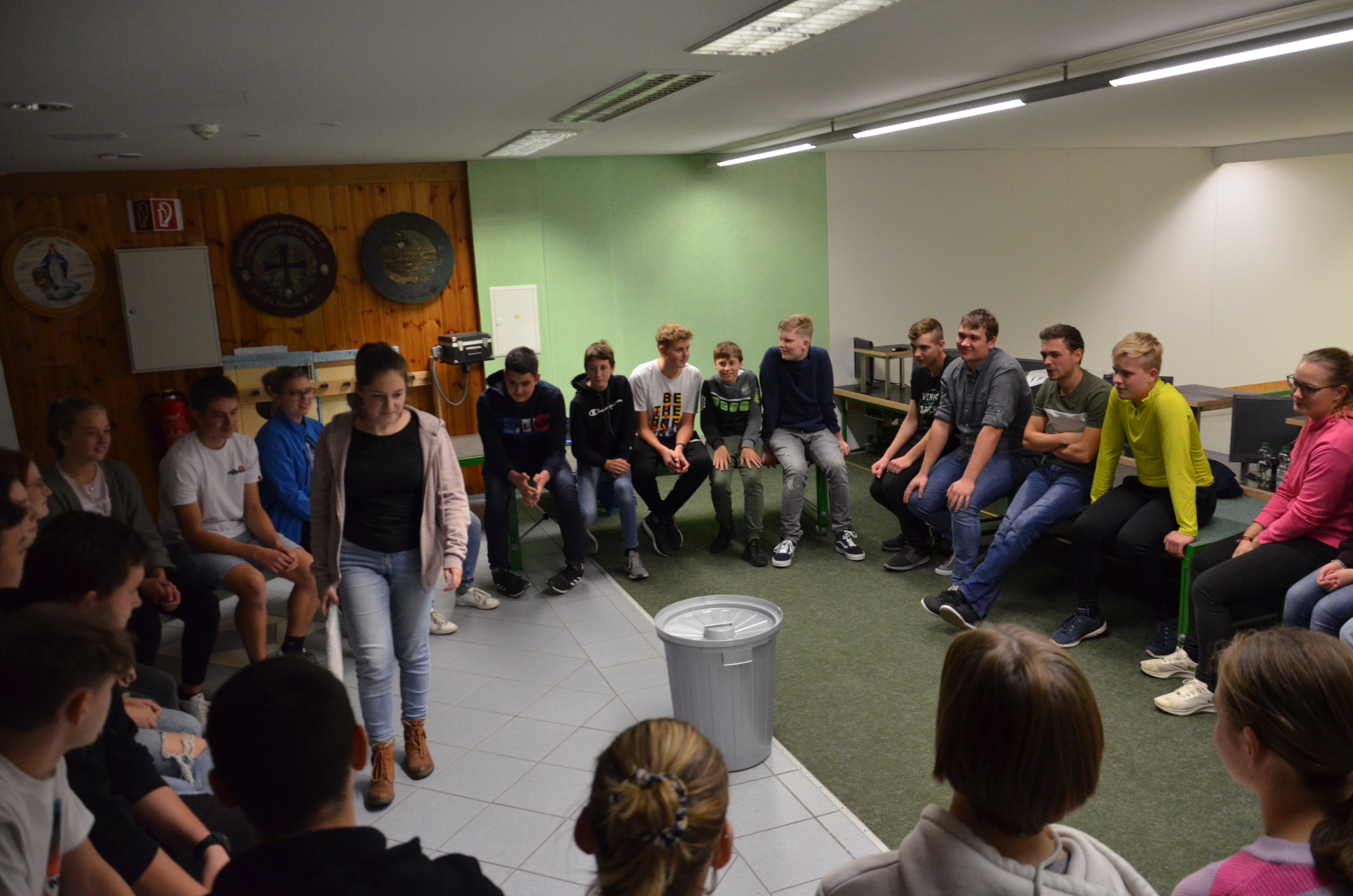 05.12.2022
Jugendtag 2022
14
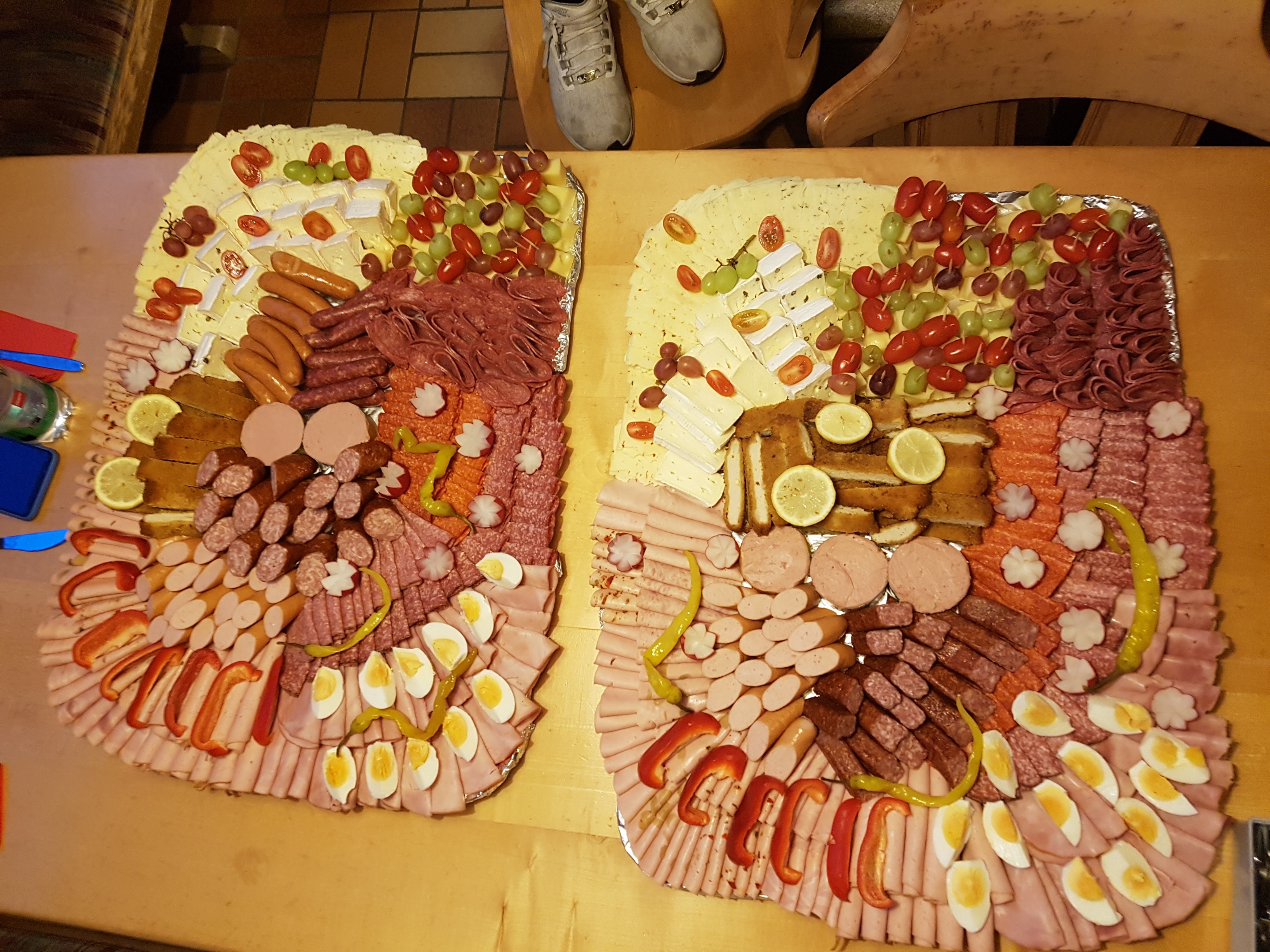 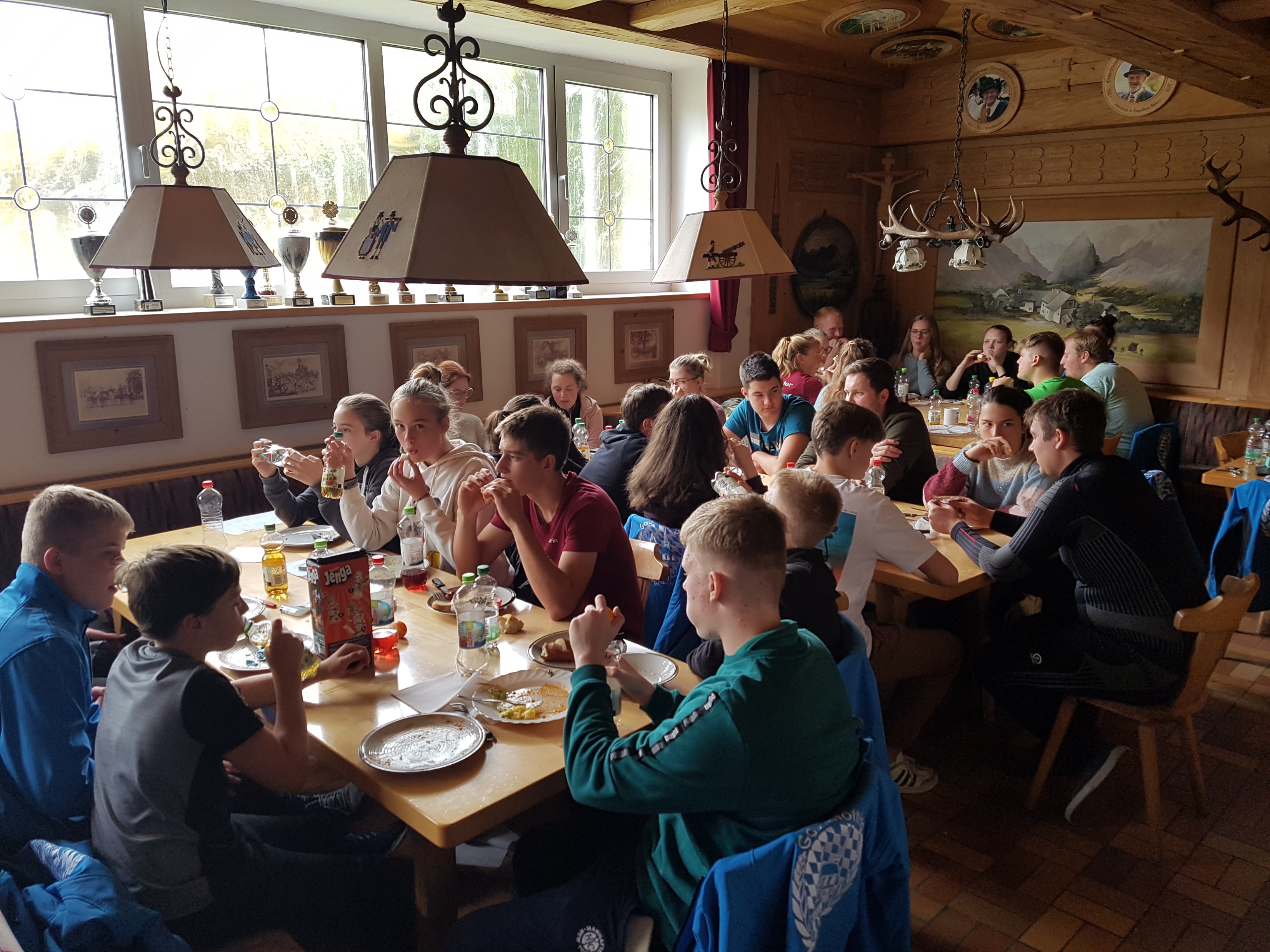 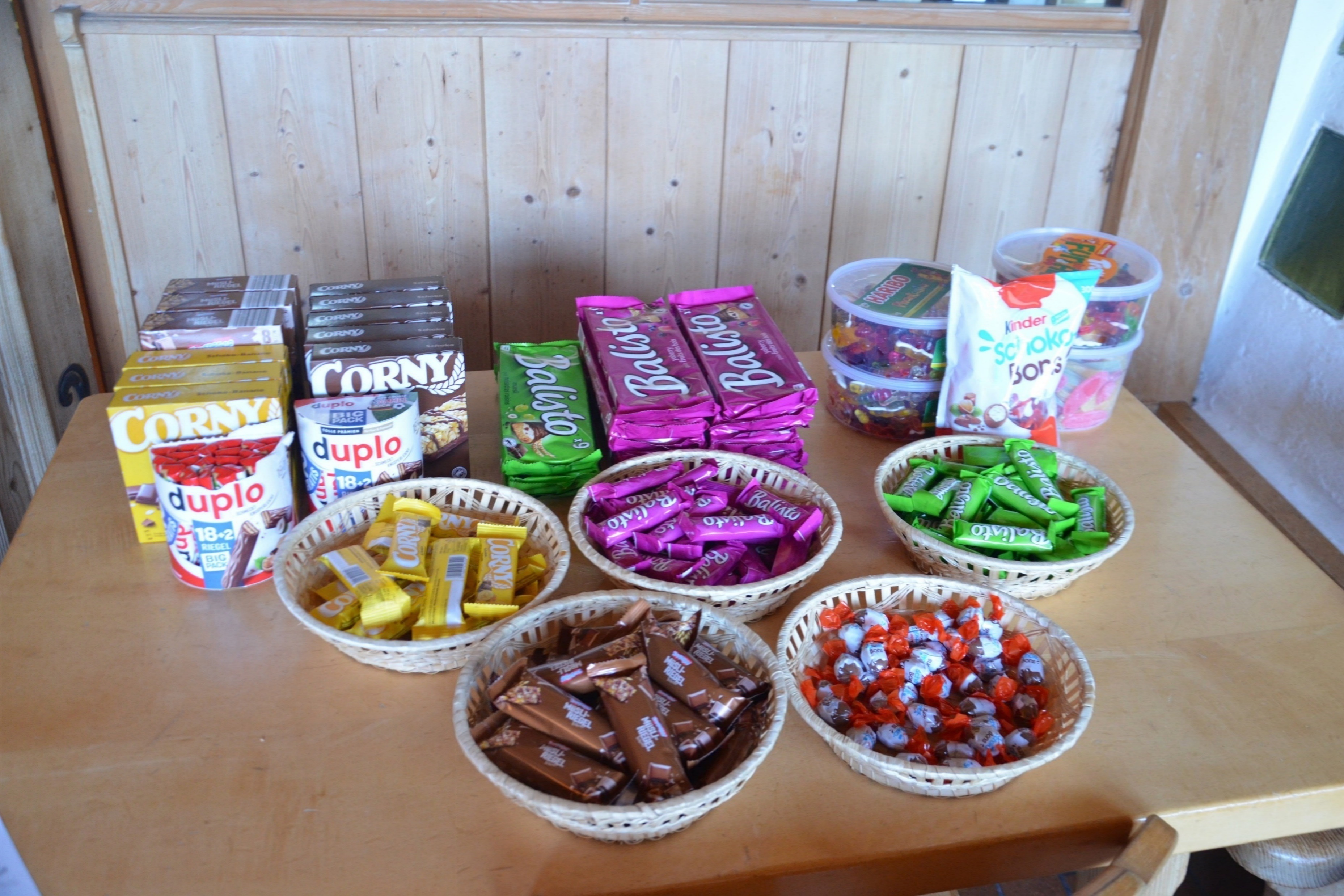 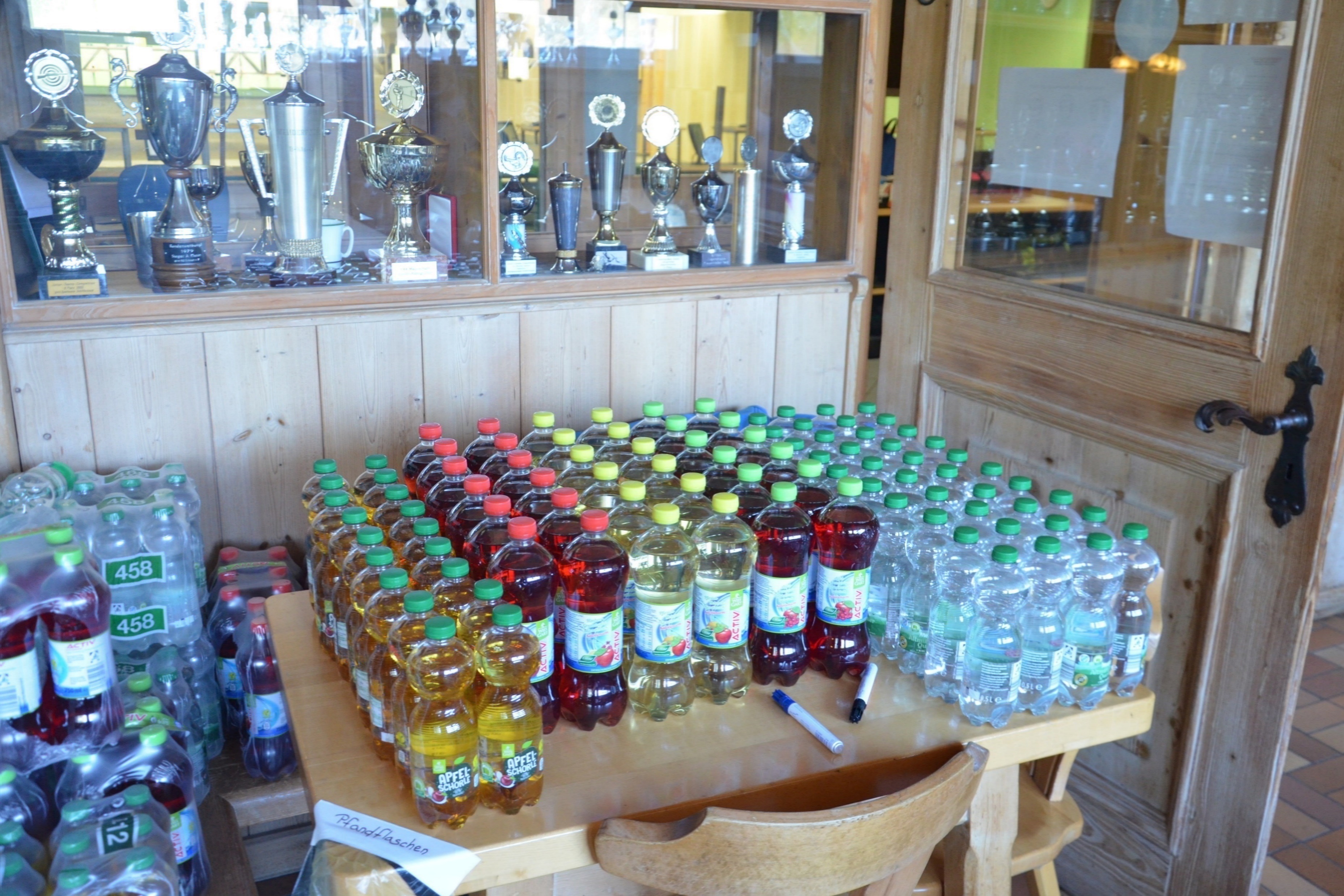 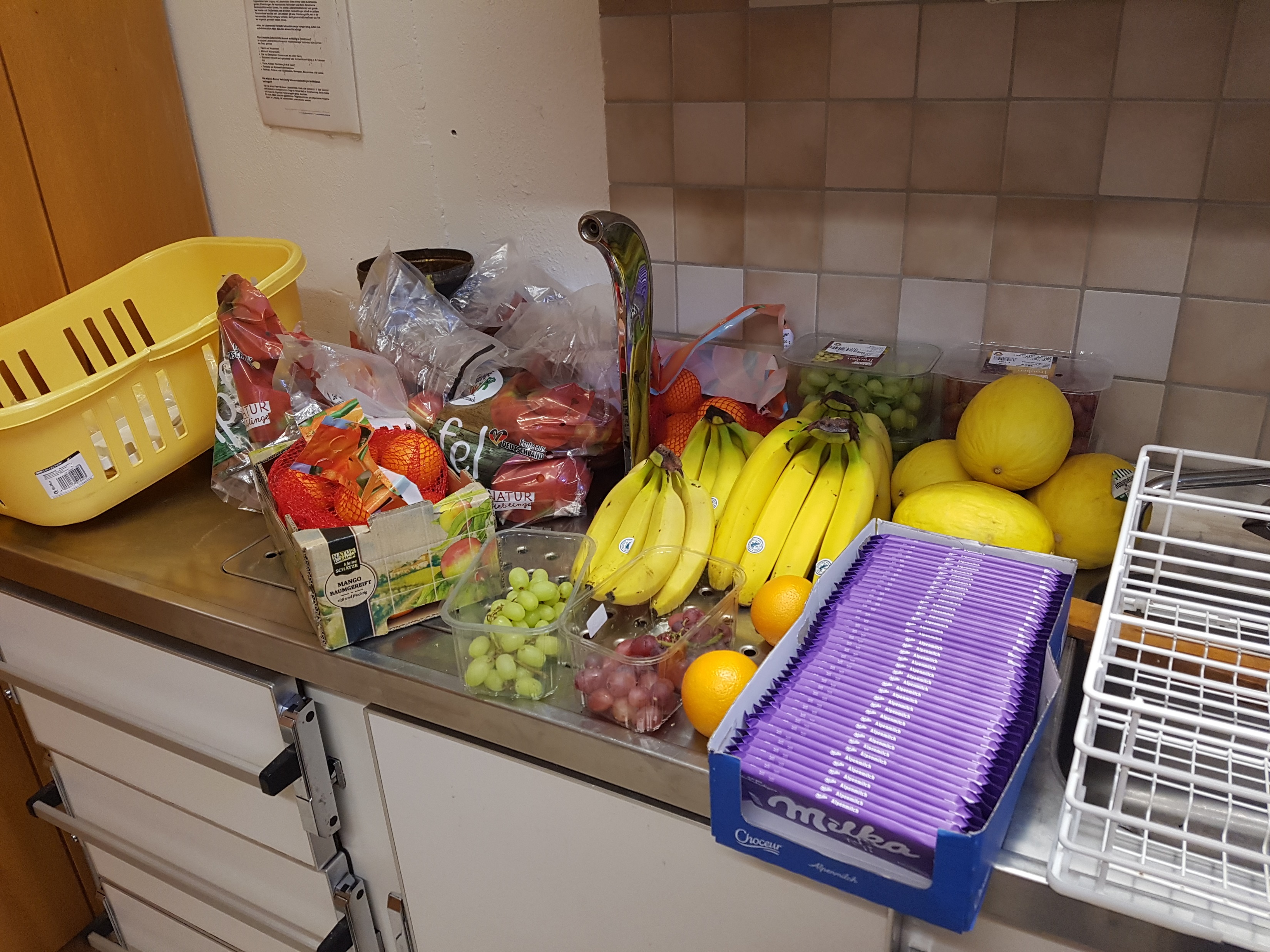 05.12.2022
Jugendtag 2022
15
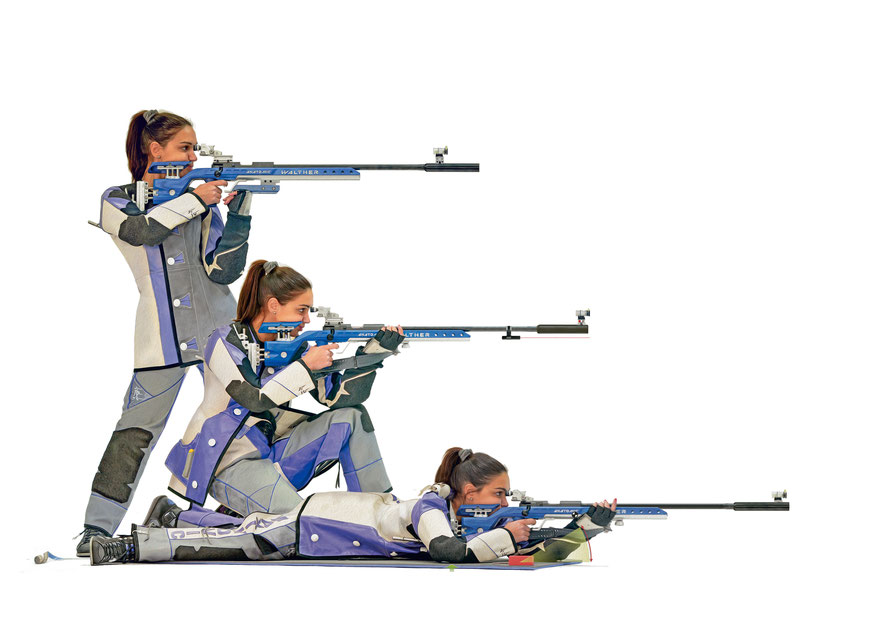 3-Stellung
05.12.2022
Jugendtag 2022
16
Vergleich Rupertigau
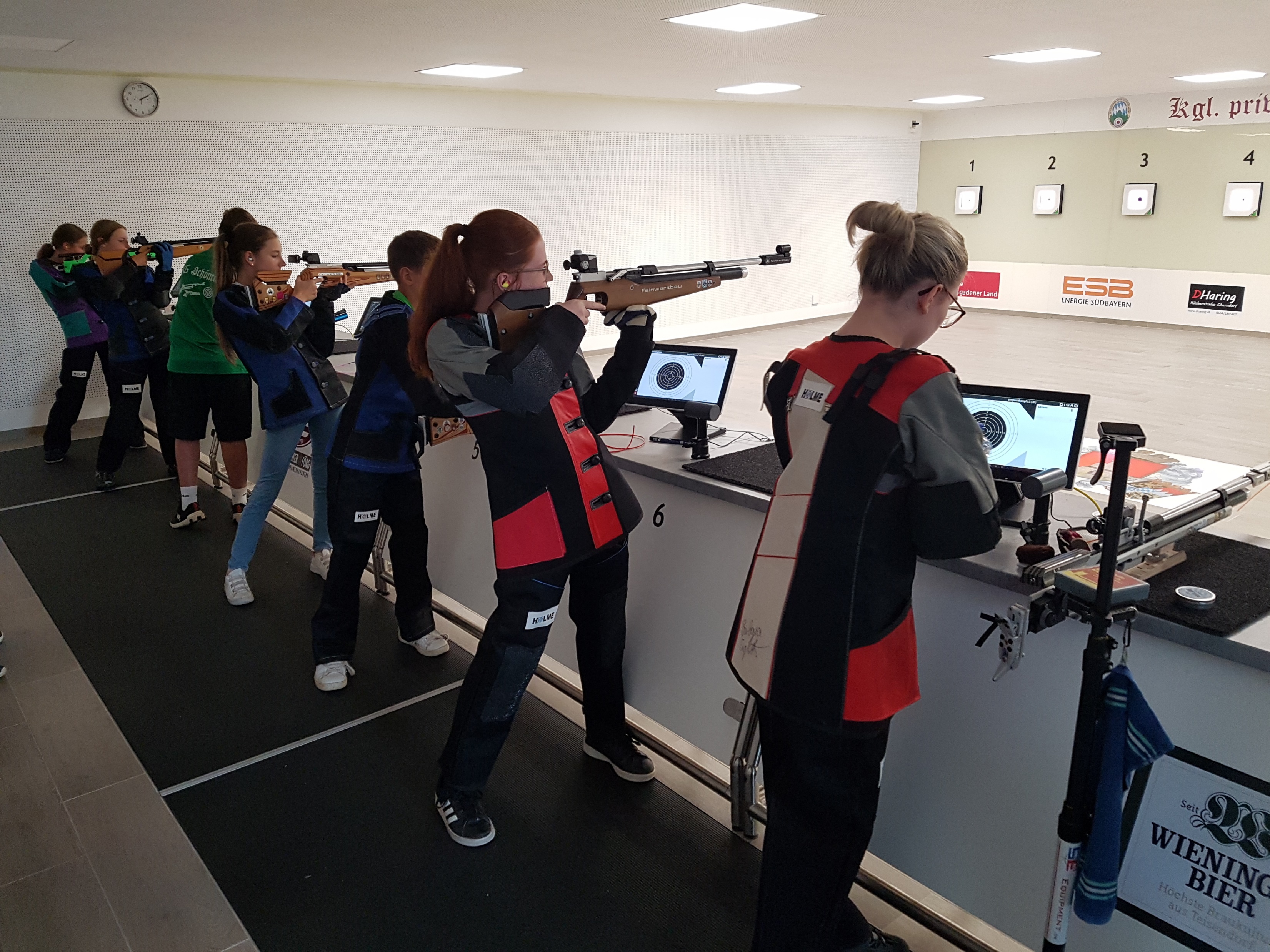 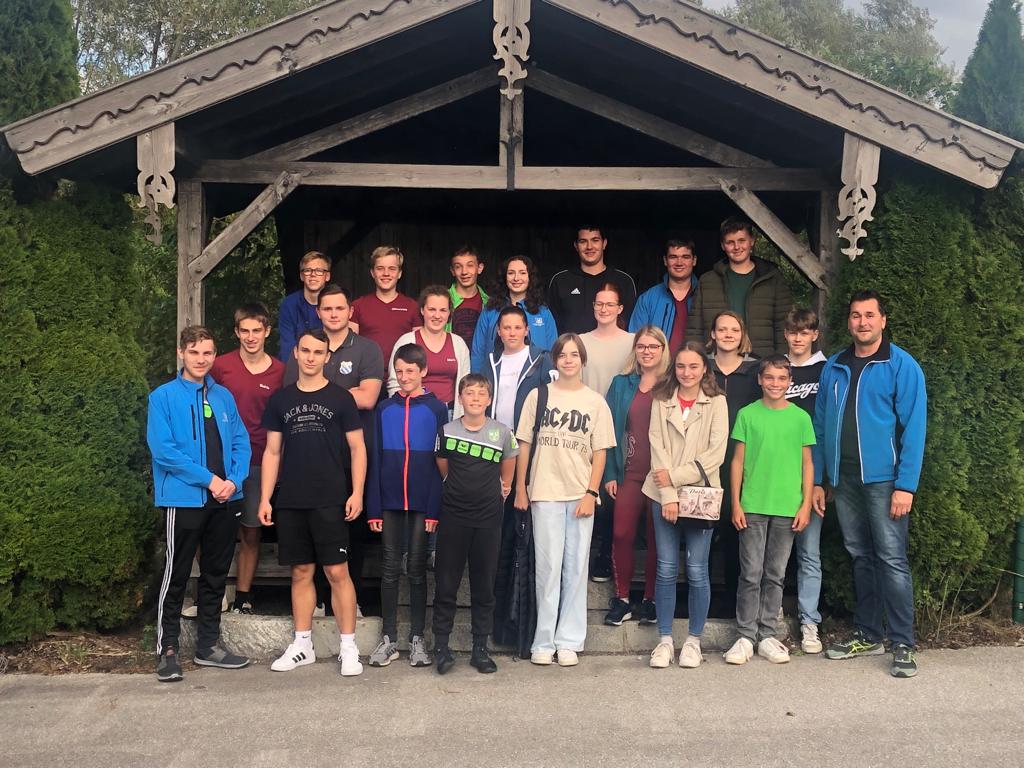 05.12.2022
Jugendtag 2022
17
Vergleich Gau Simbach
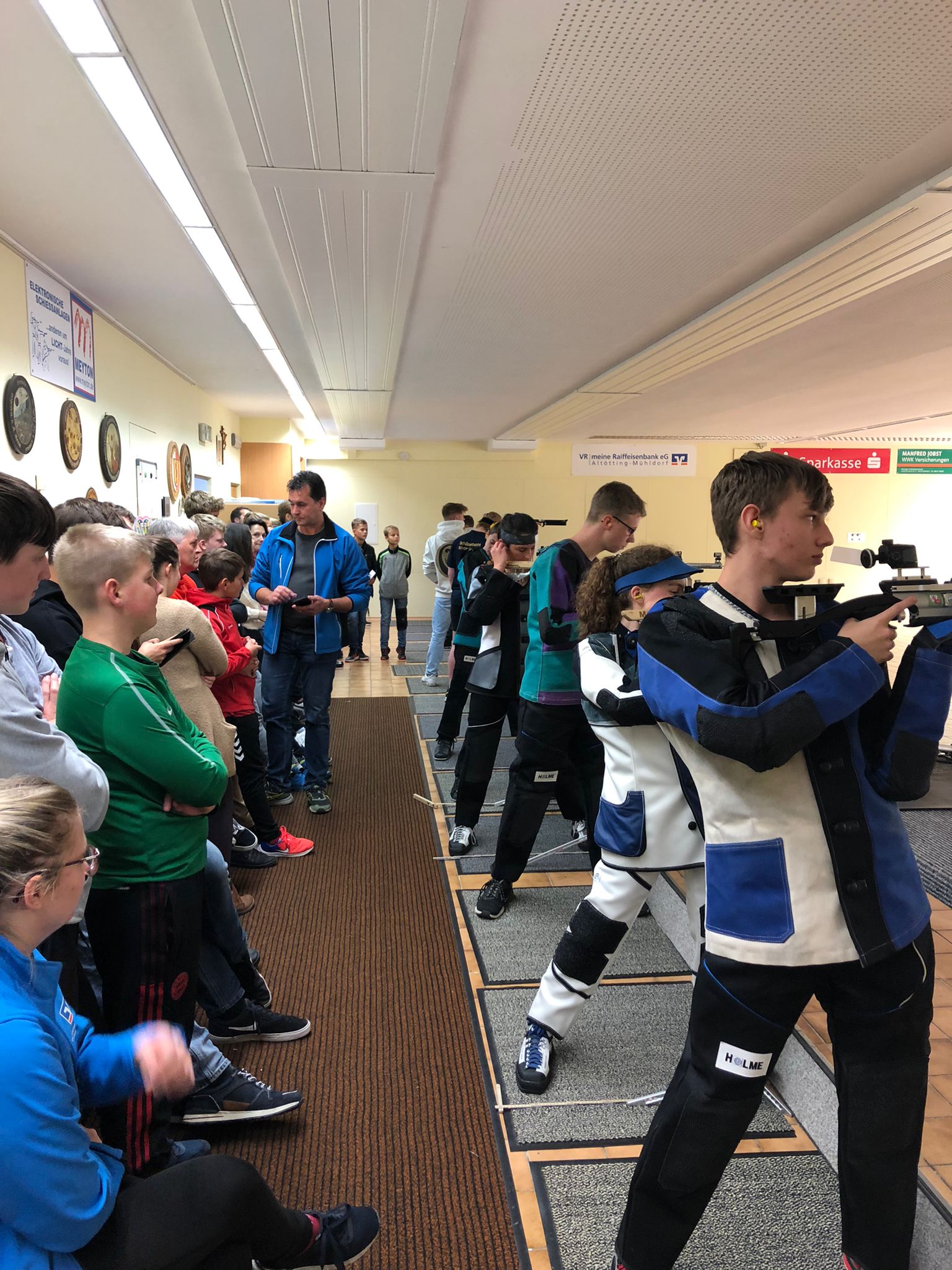 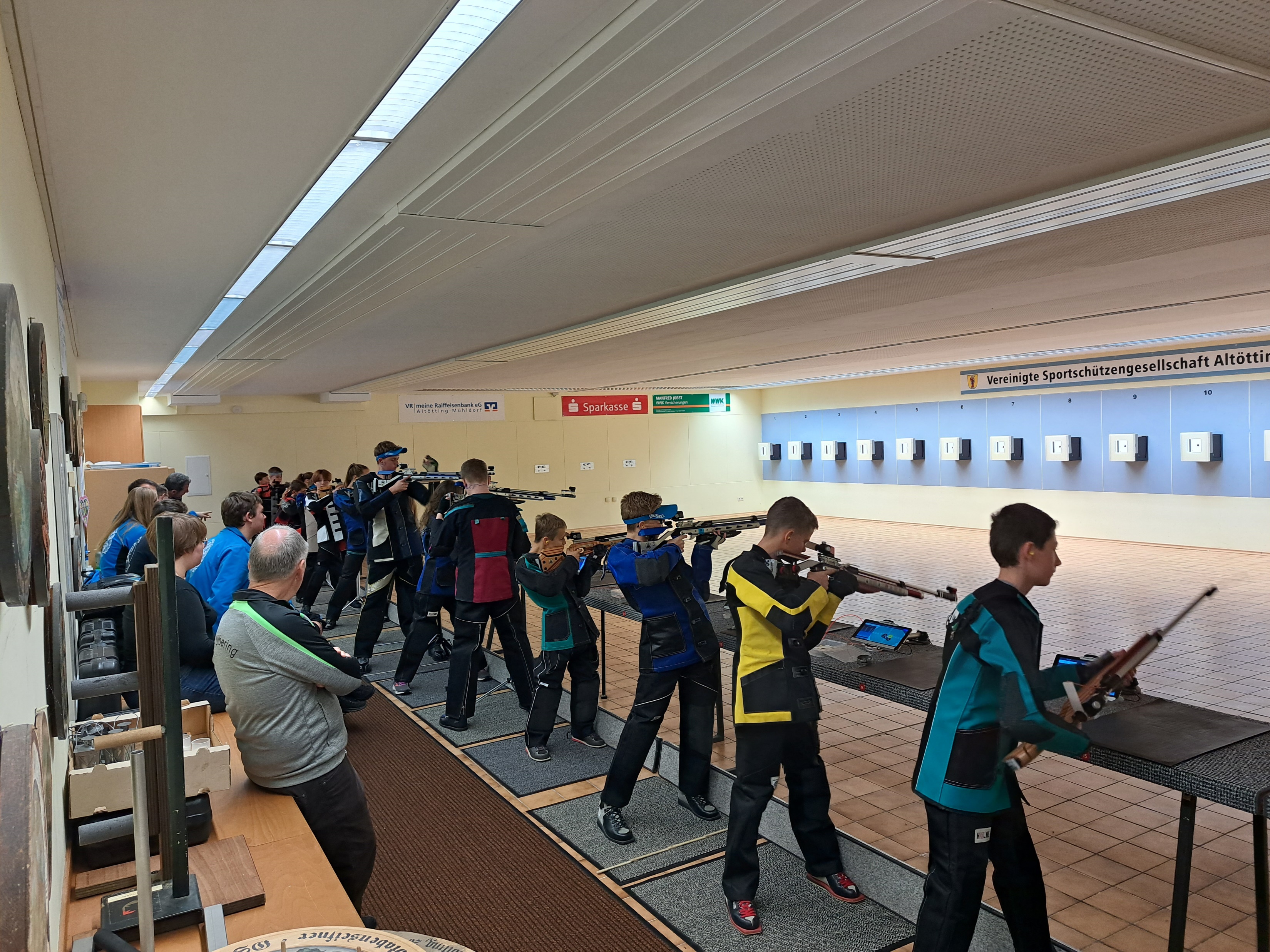 05.12.2022
Jugendtag 2022
18
Vergleich Gau Simbach
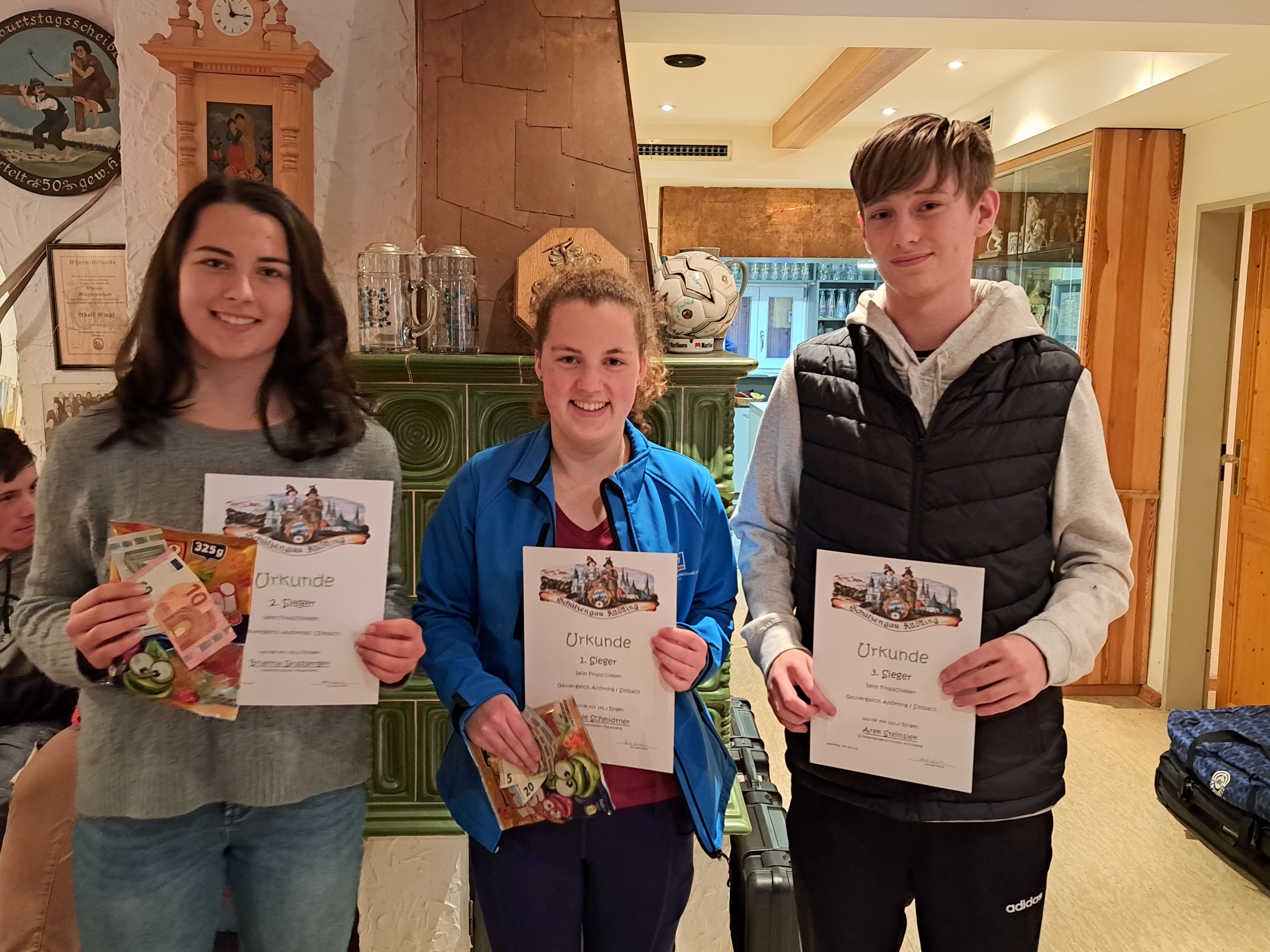 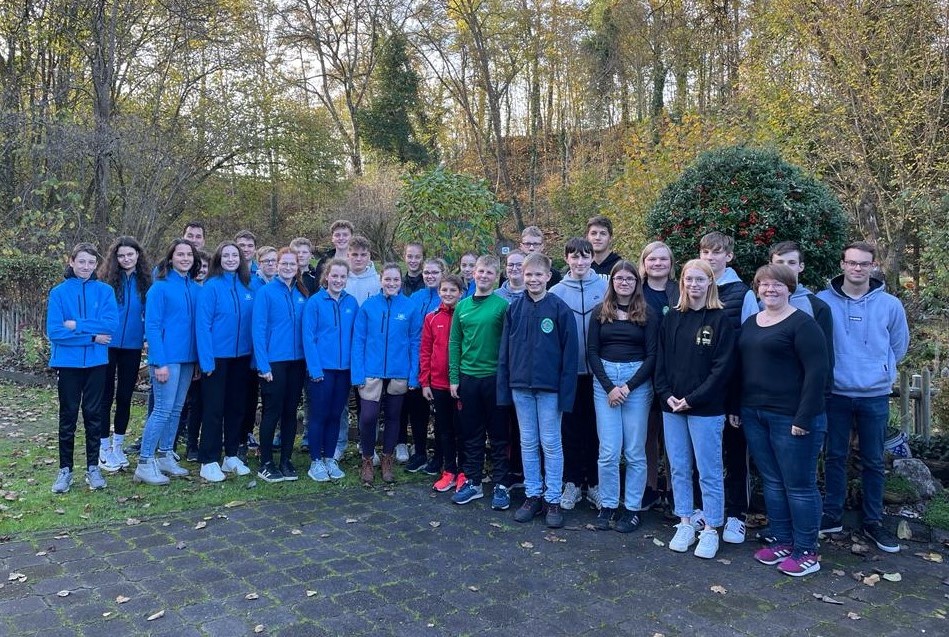 05.12.2022
Jugendtag 2022
19
Spiel ohne Grenzen
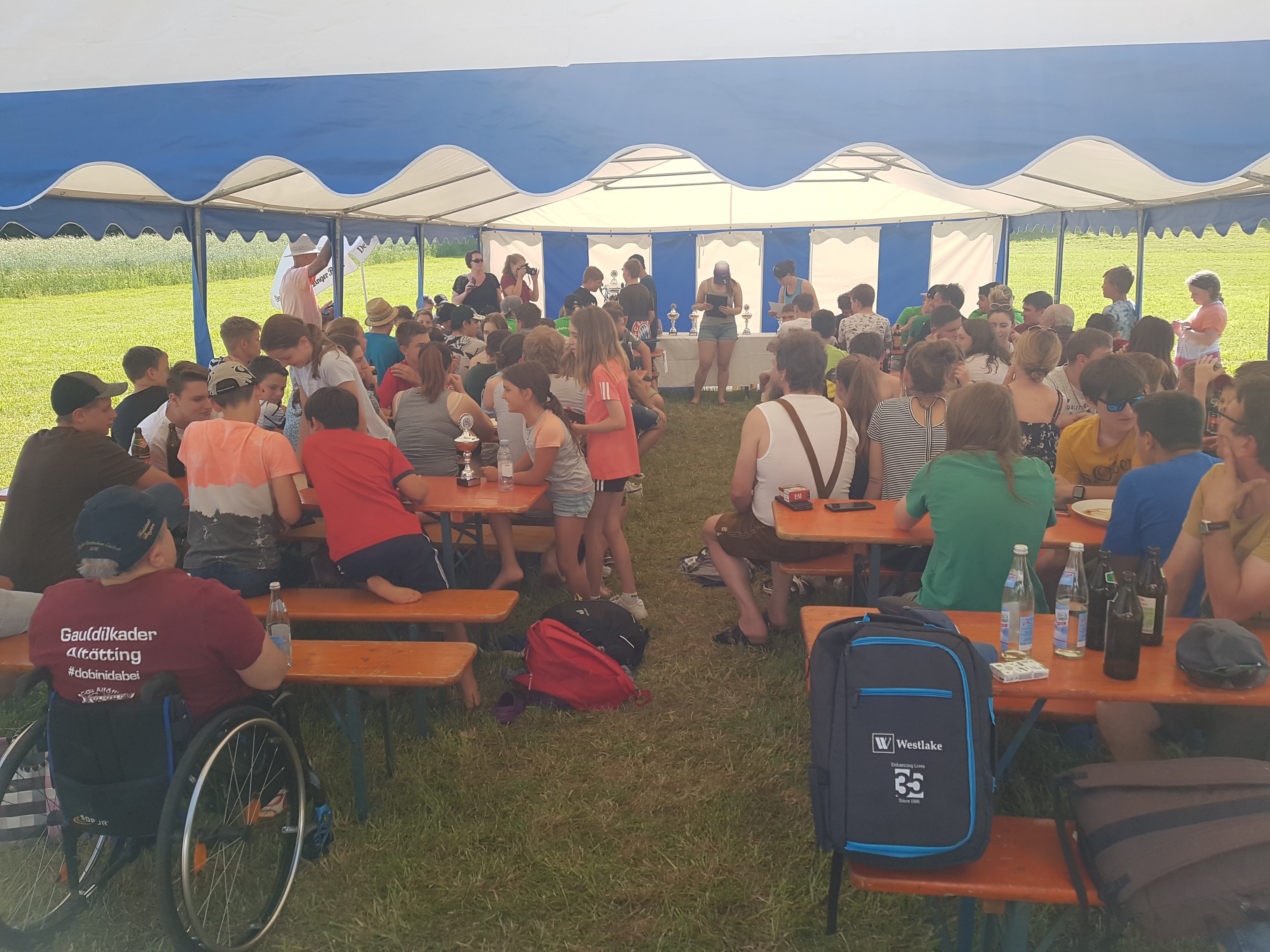 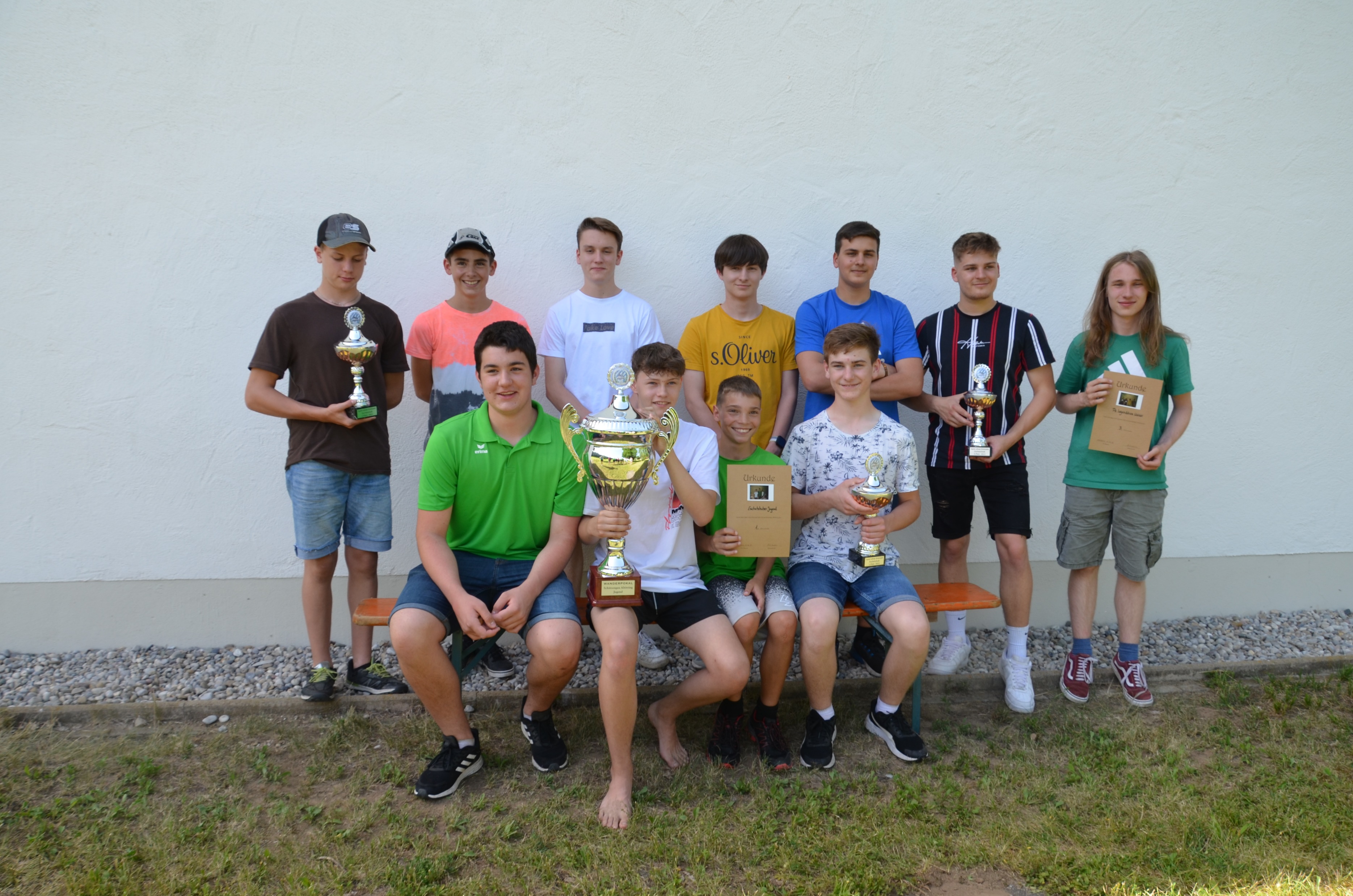 05.12.2022
Jugendtag 2022
20
Fackellauf
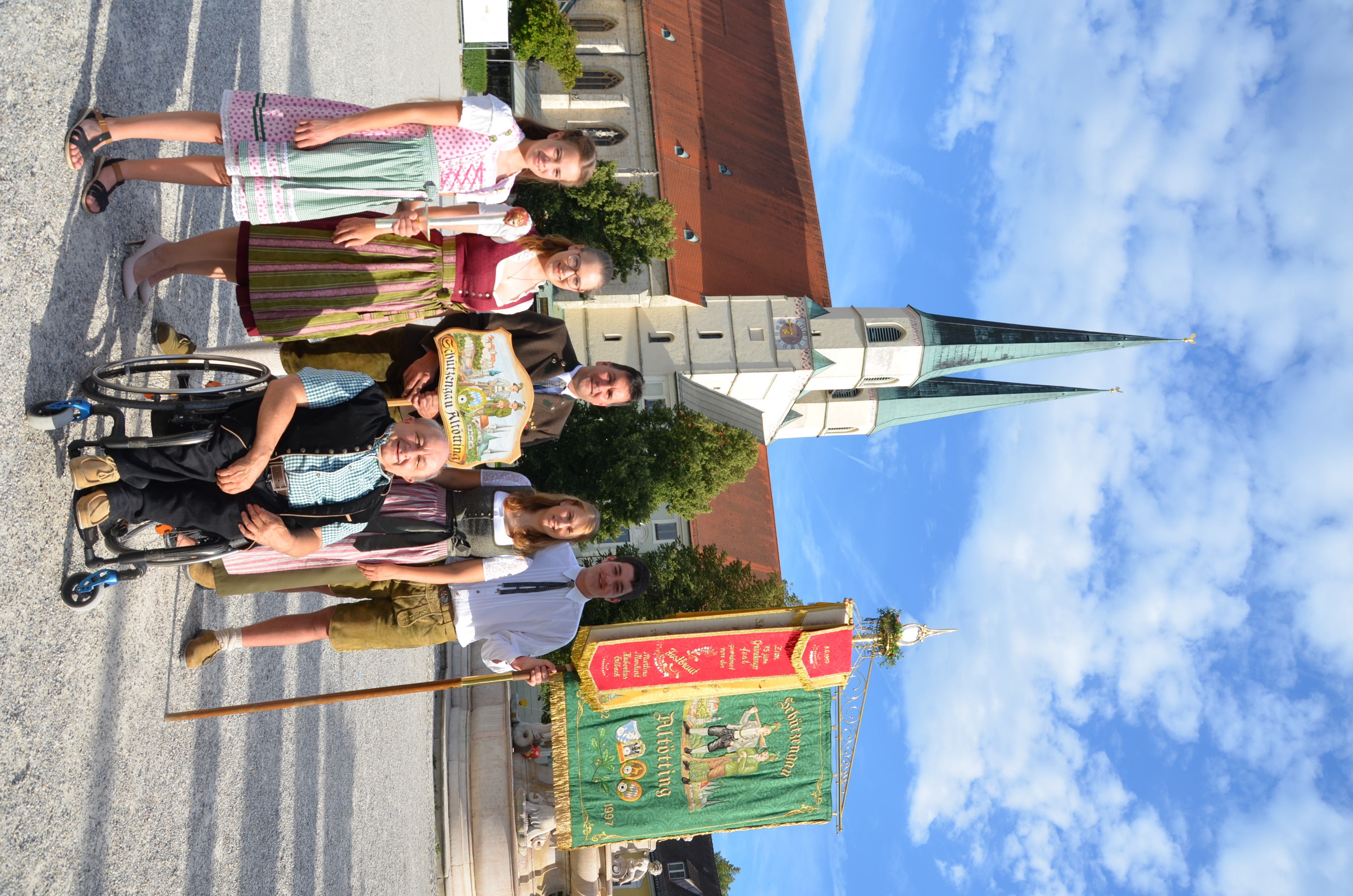 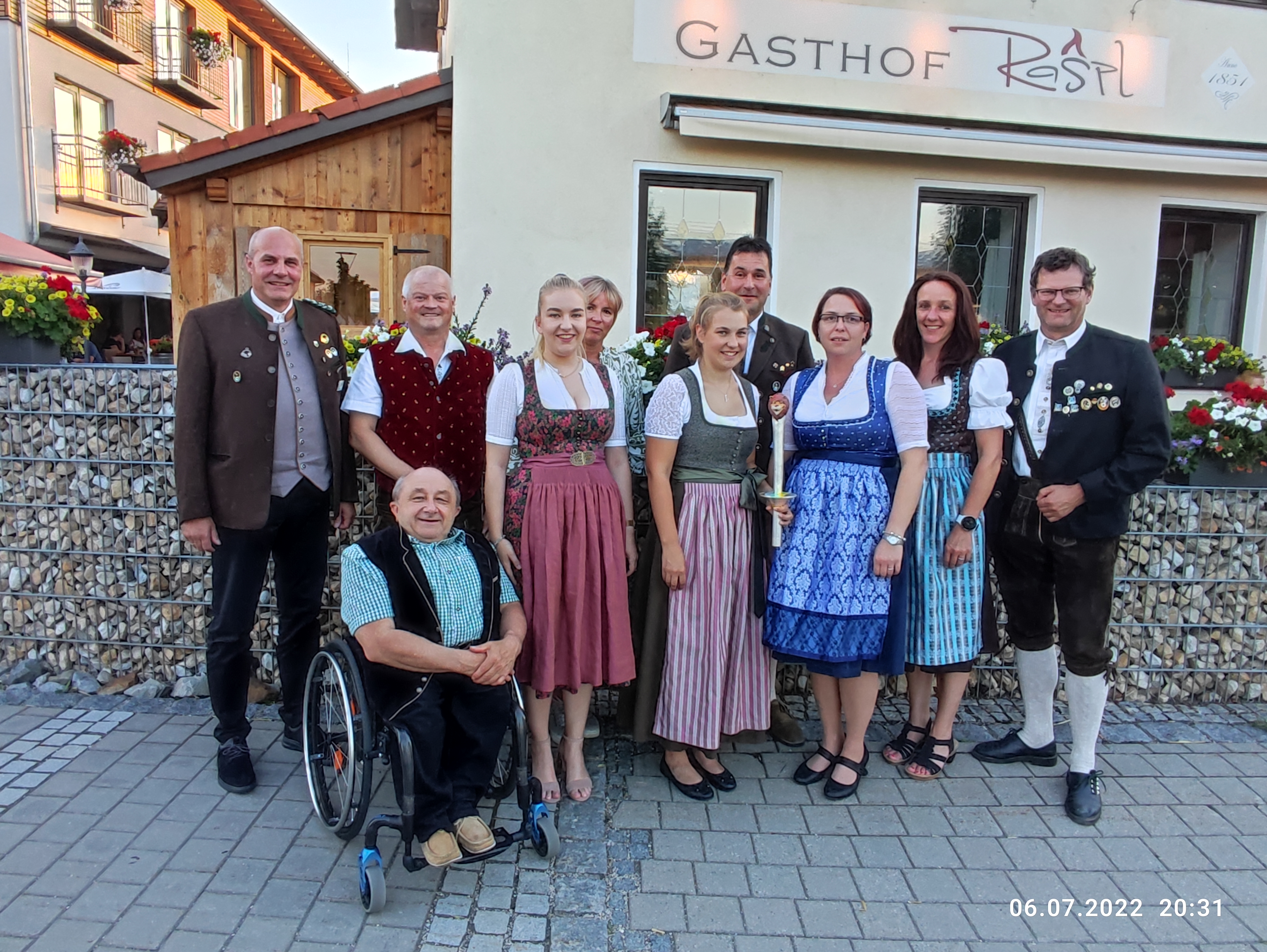 05.12.2022
Jugendtag 2022
21
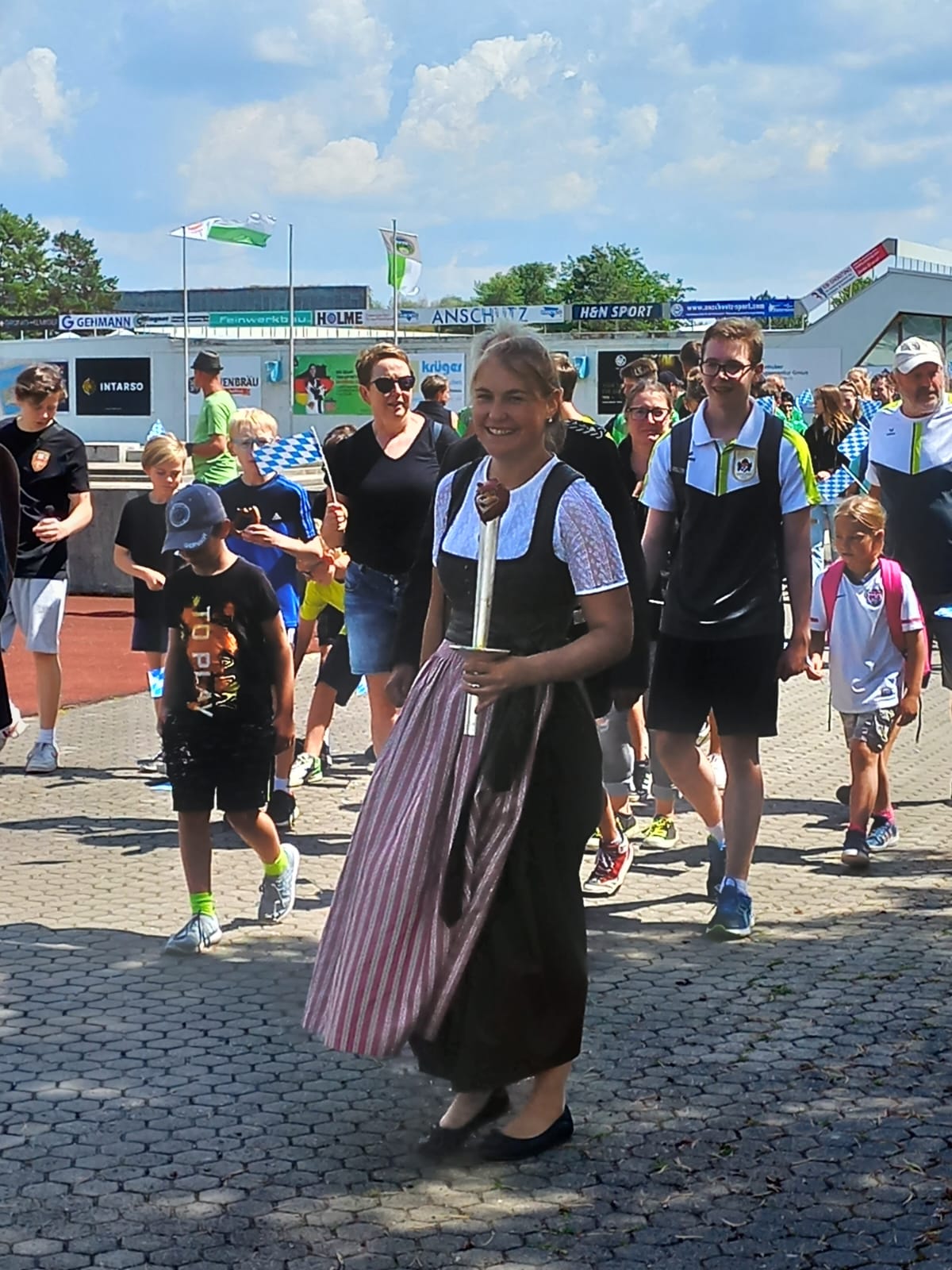 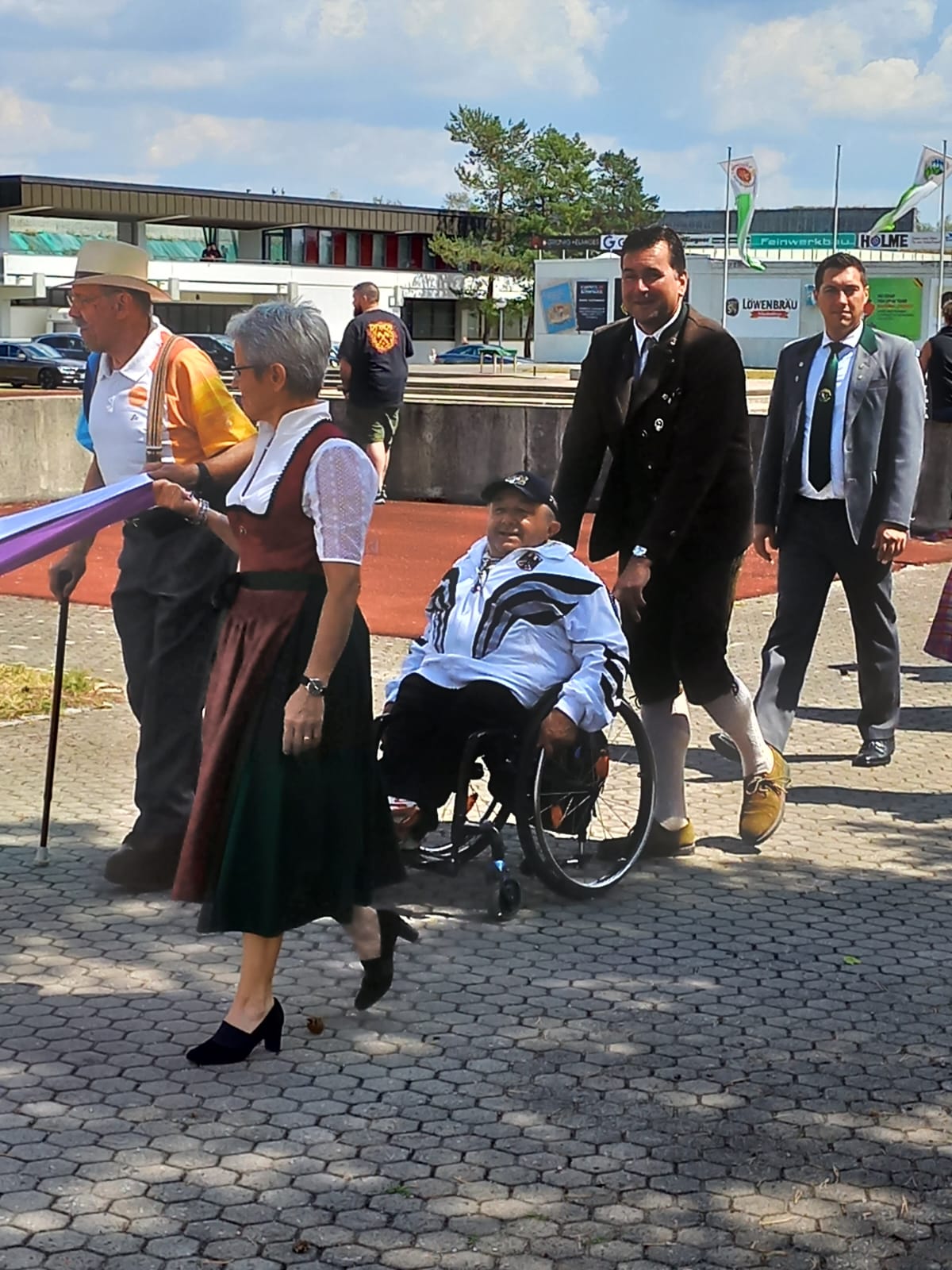 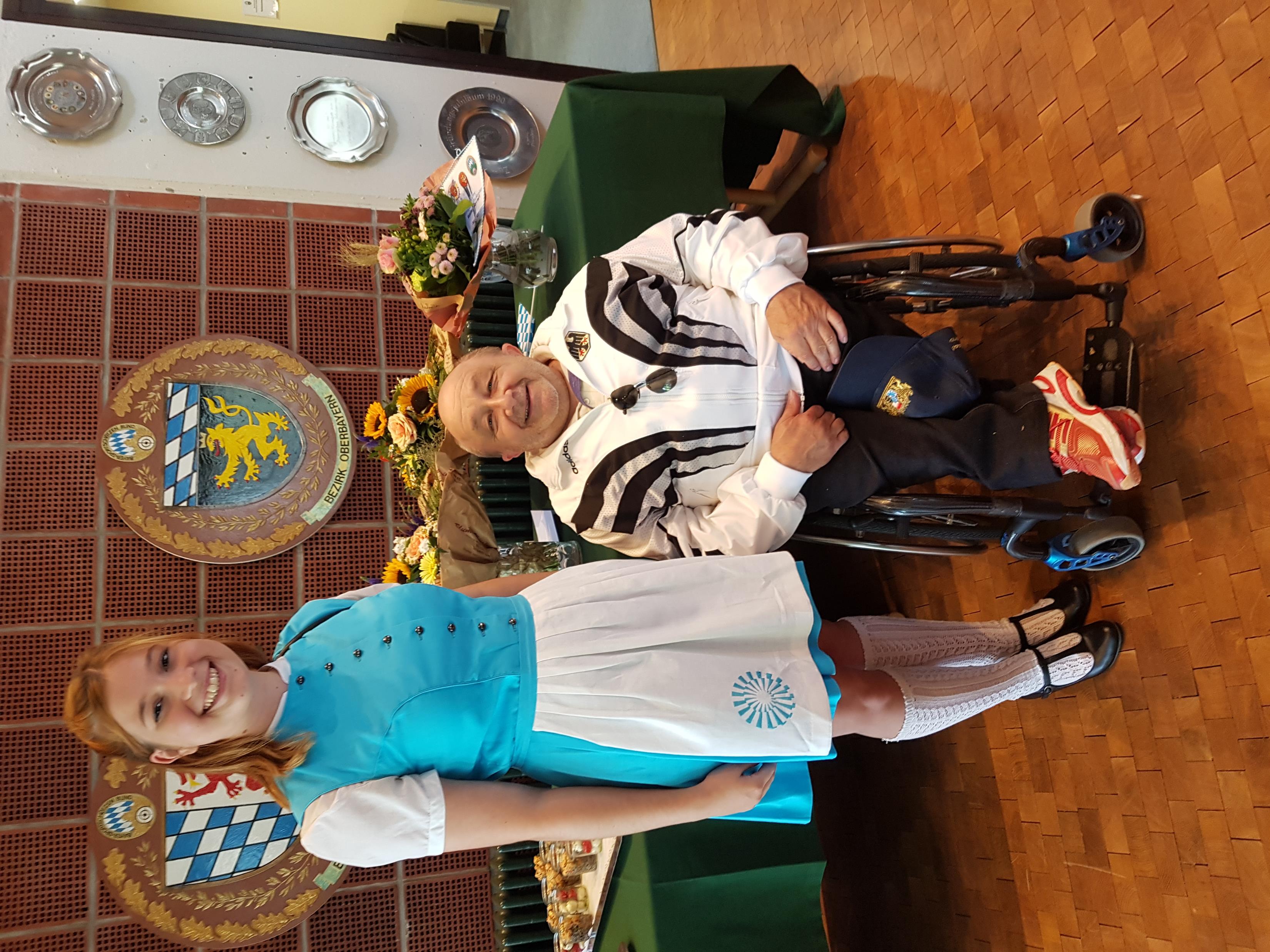 05.12.2022
Jugendtag 2022
22
Oktoberfestlandesschießen
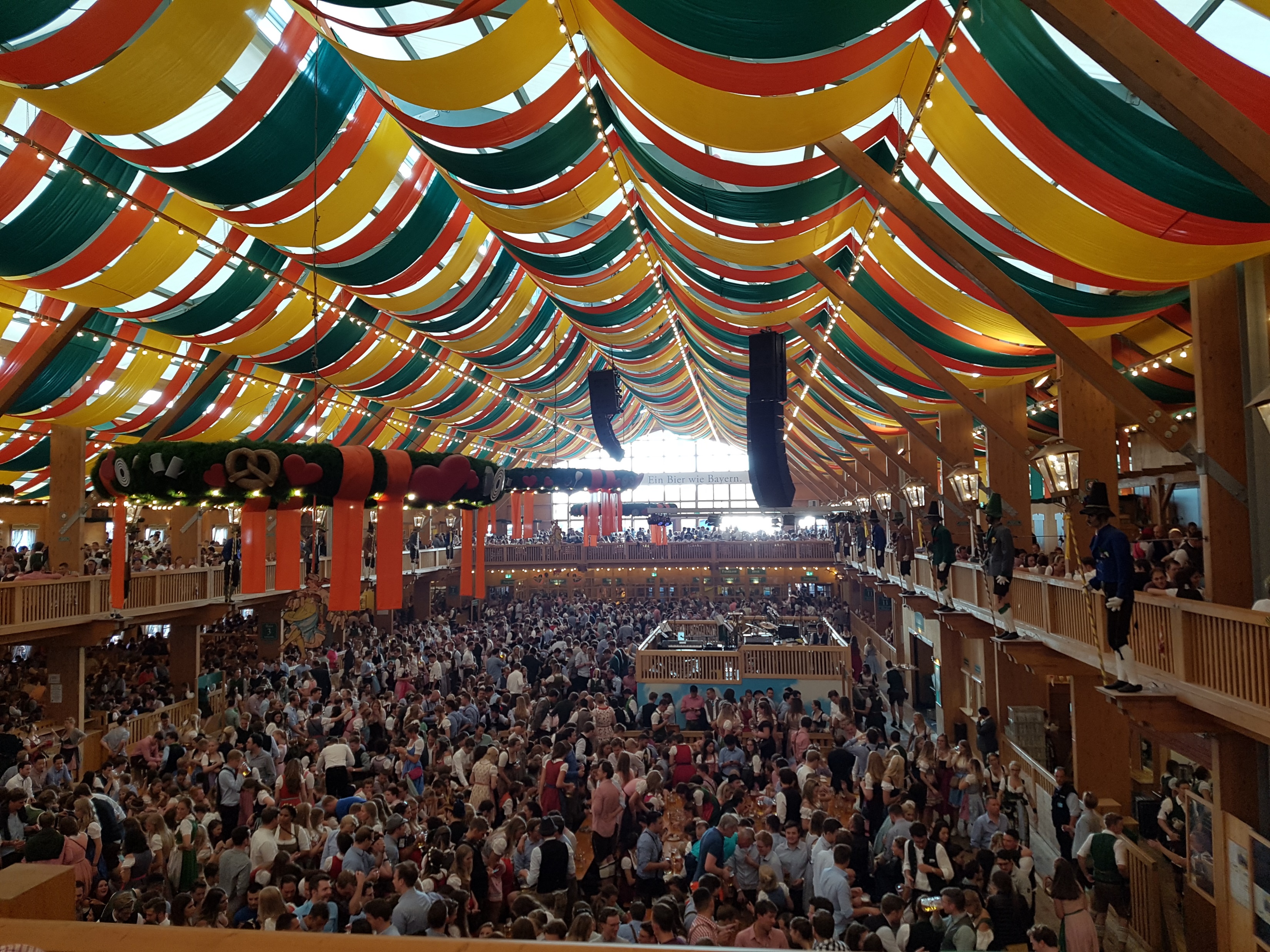 05.12.2022
Jugendtag 2022
23
Europapark Rust
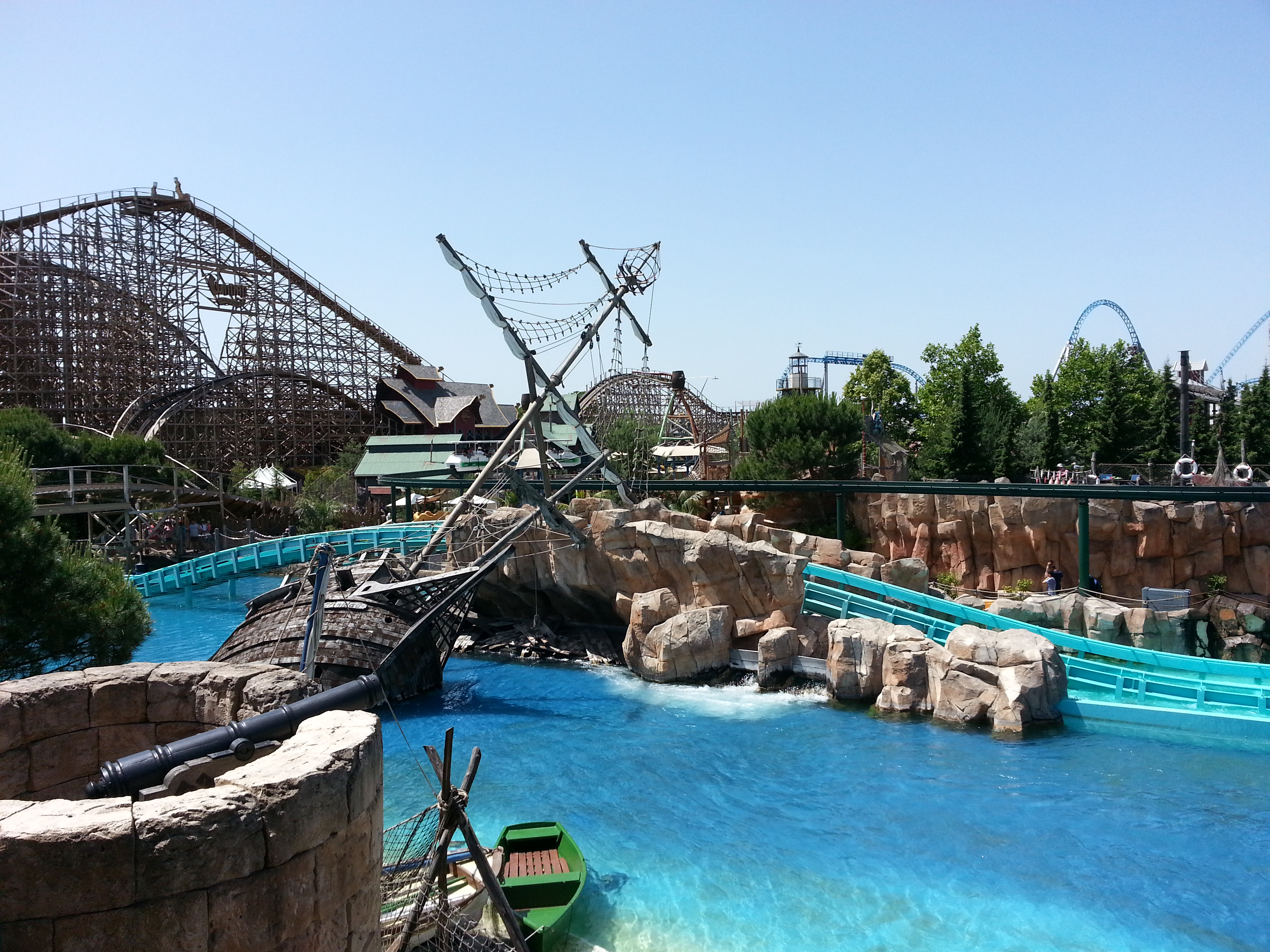 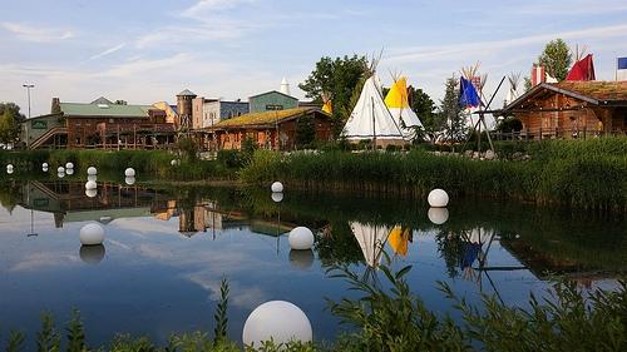 05.12.2022
Jugendtag 2022
24
Therme Erding
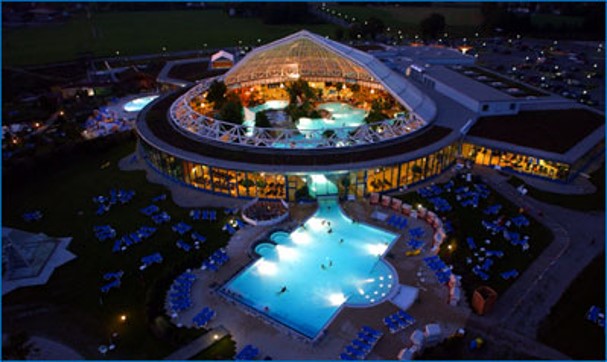 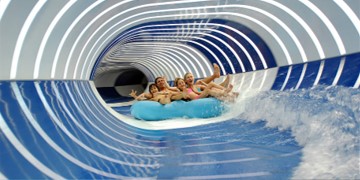 05.12.2022
Jugendtag 2022
25
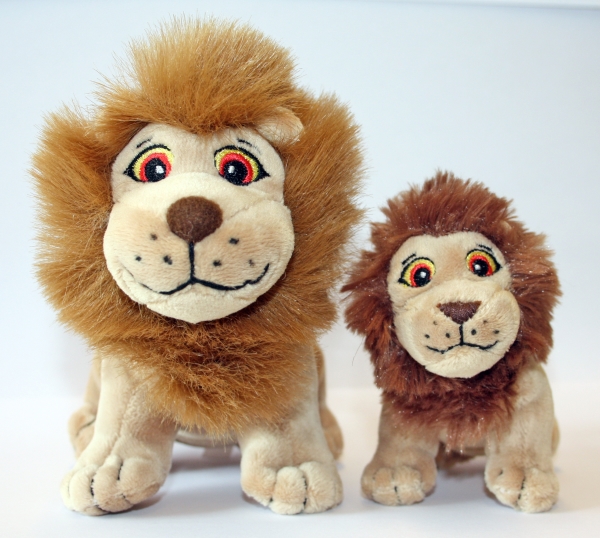 Resume
05.12.2022
Jugendtag 2022
26
Aktuelle InfosAus- und Weiterbildung
05.12.2022
Jugendtag 2022
27
Gaupokalauslosung
05.12.2022
Jugendtag 2022
28
Wünsche, Anträge und Sonstiges
05.12.2022
Jugendtag 2022
29
Gaukaderbaby
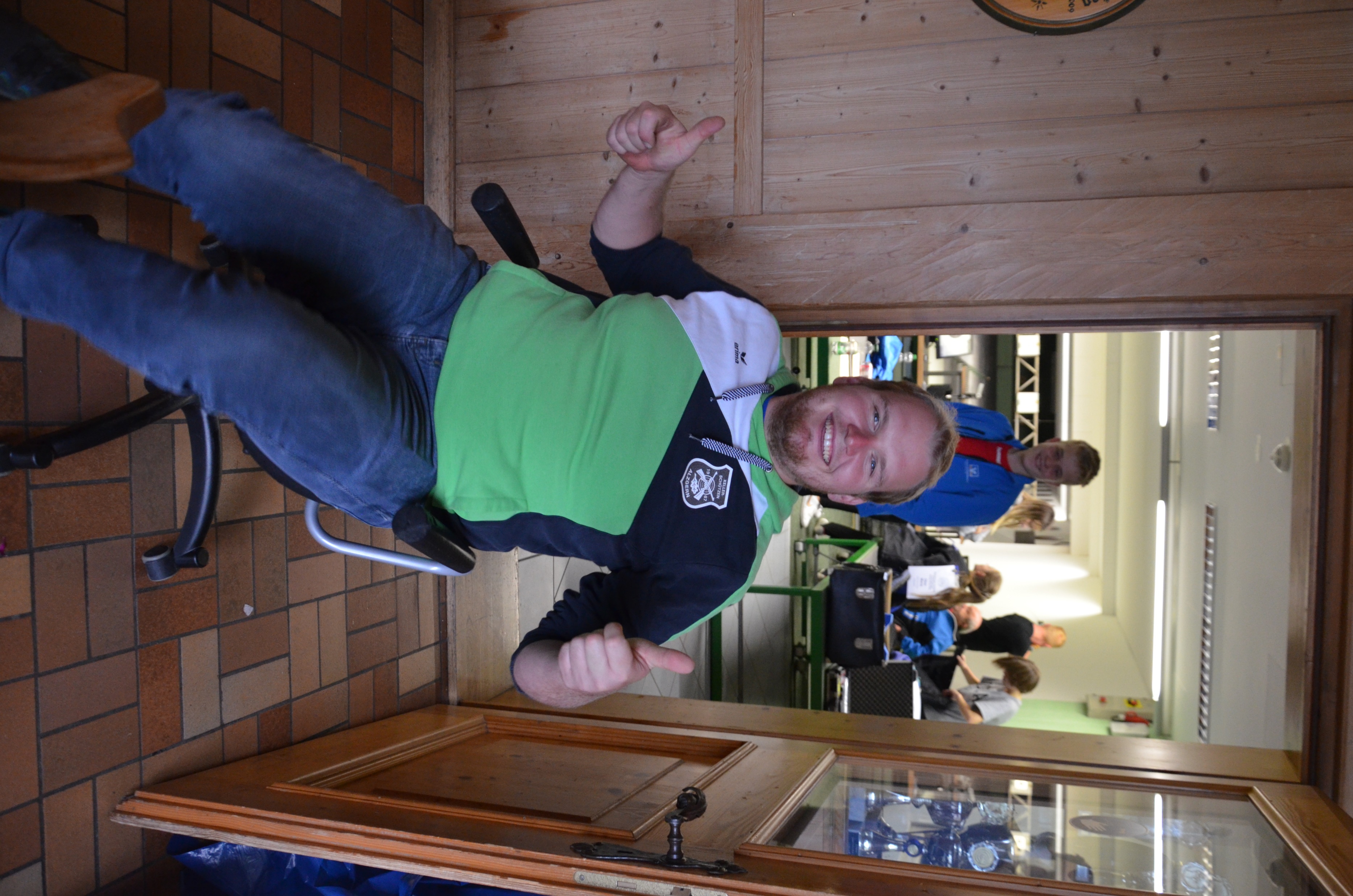 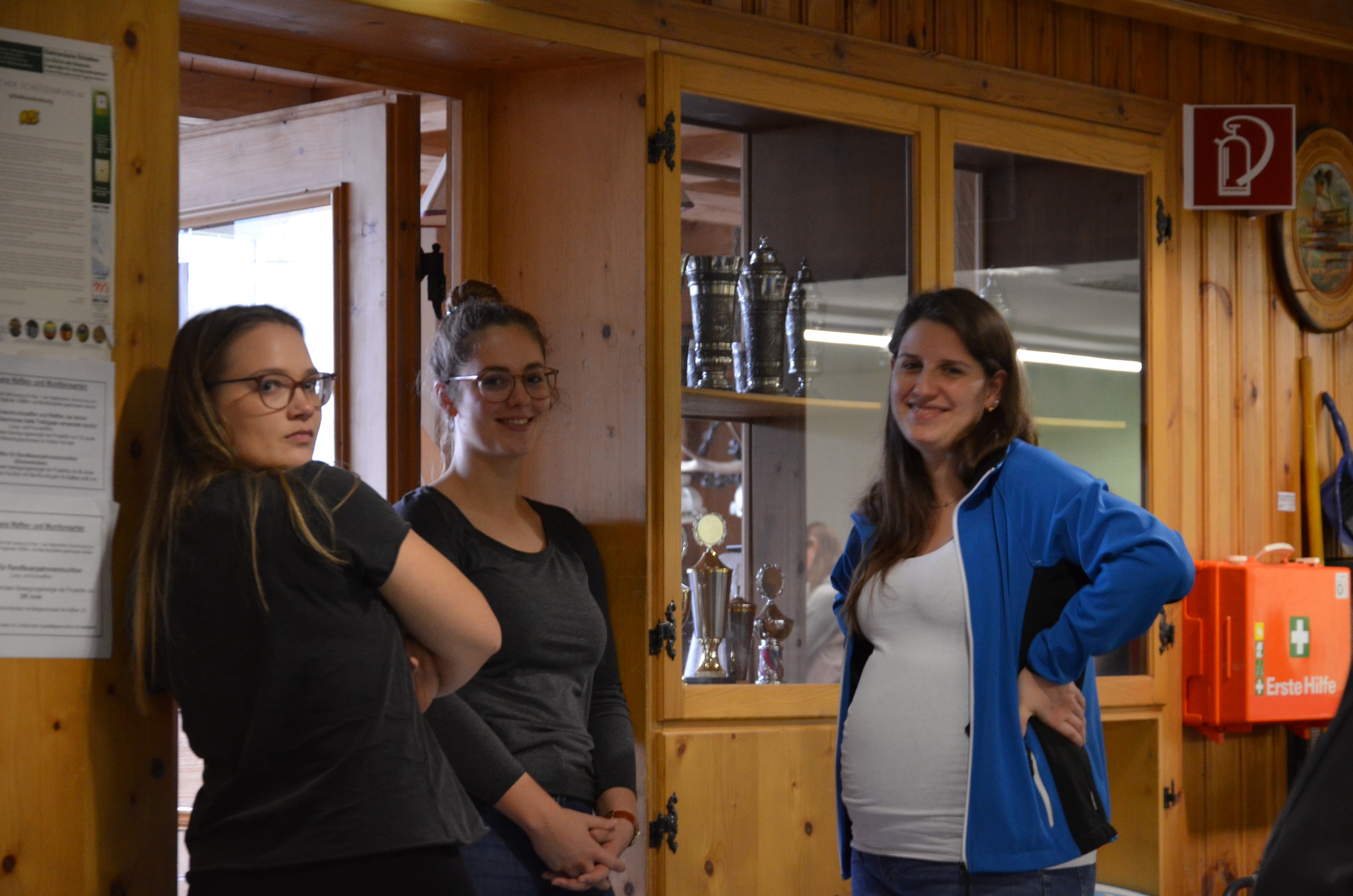 05.12.2022
Jugendtag 2022
30
Gaukaderbaby
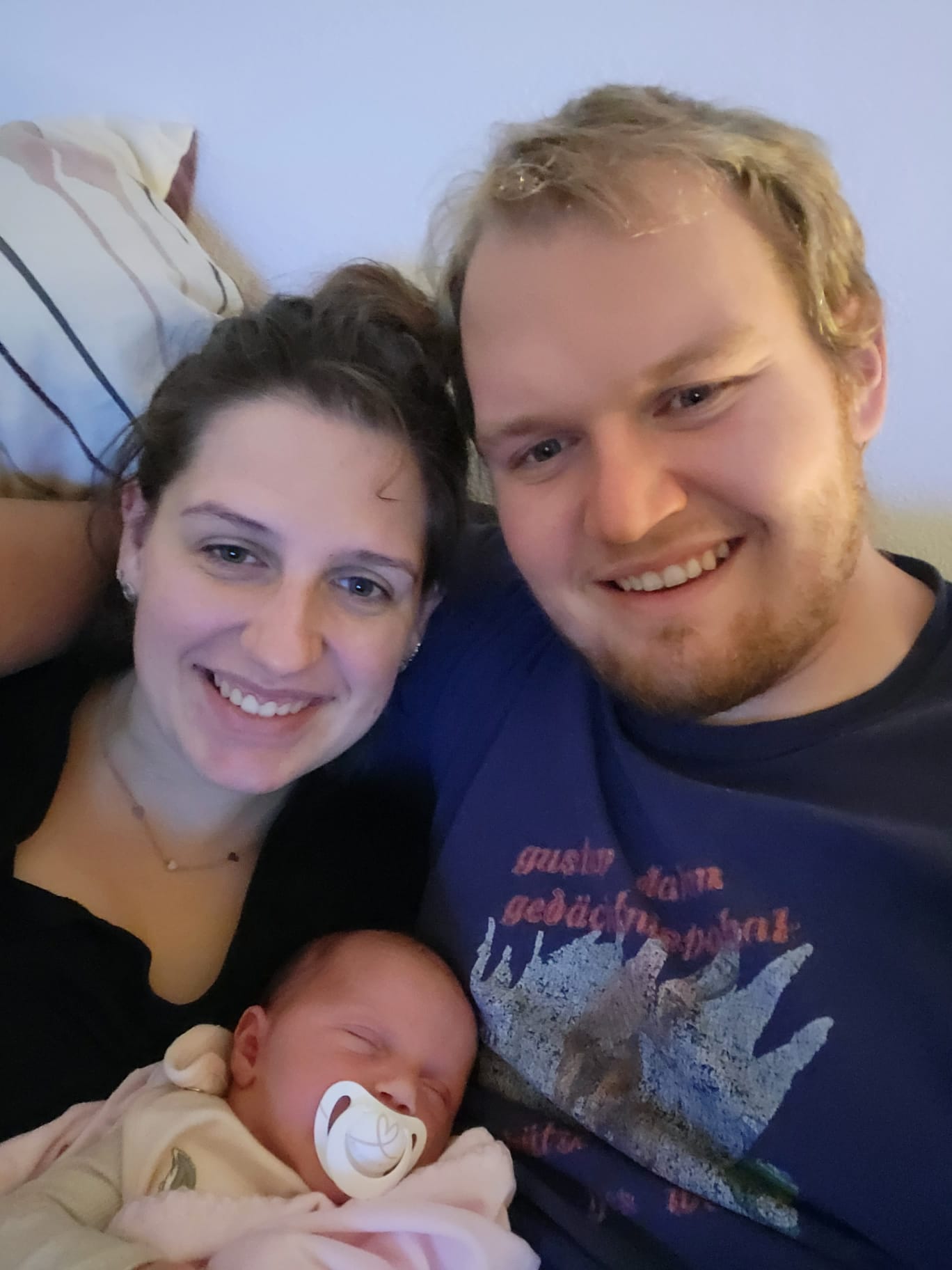 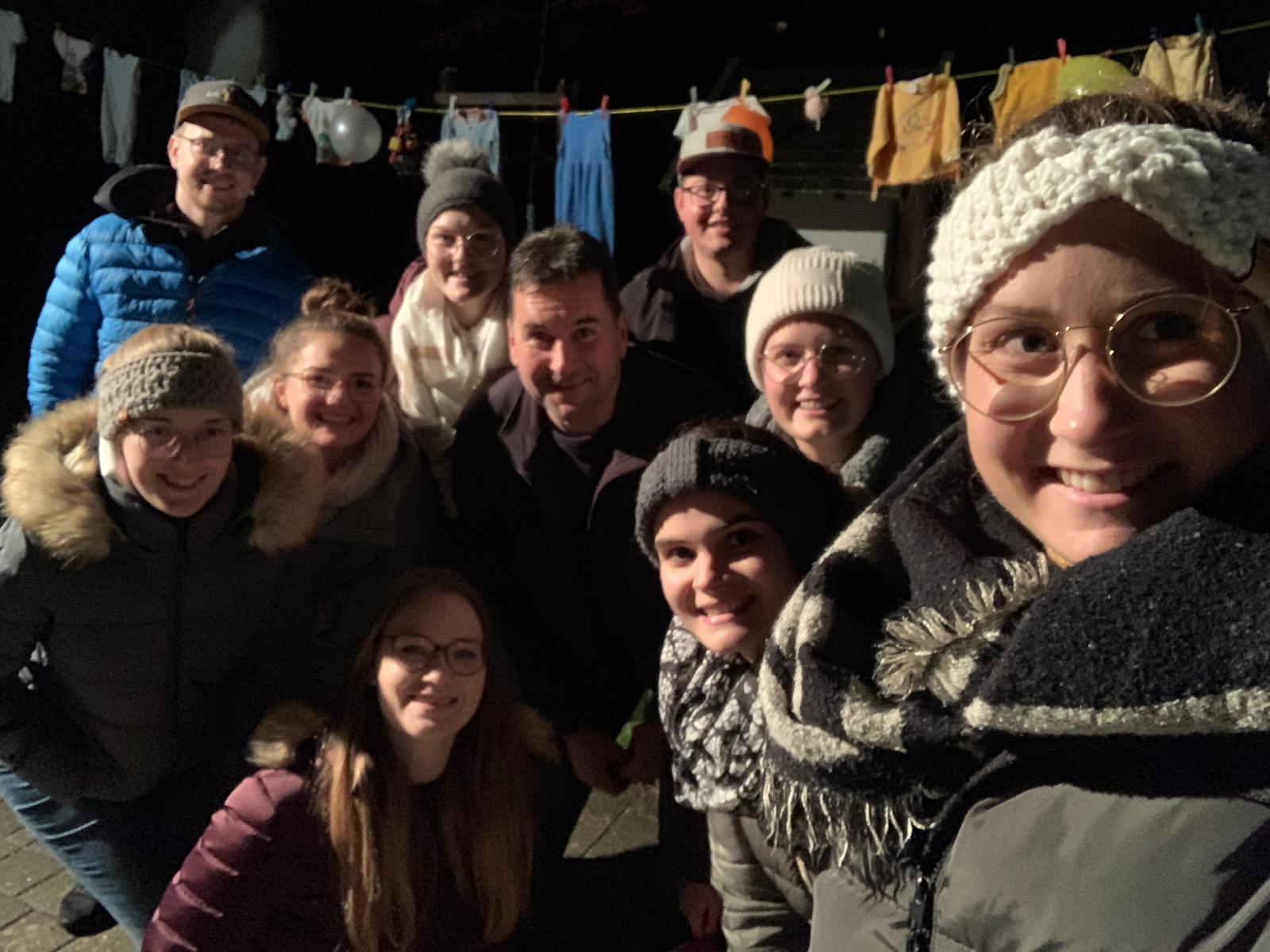 05.12.2022
Jugendtag 2022
31
Danksche Julia
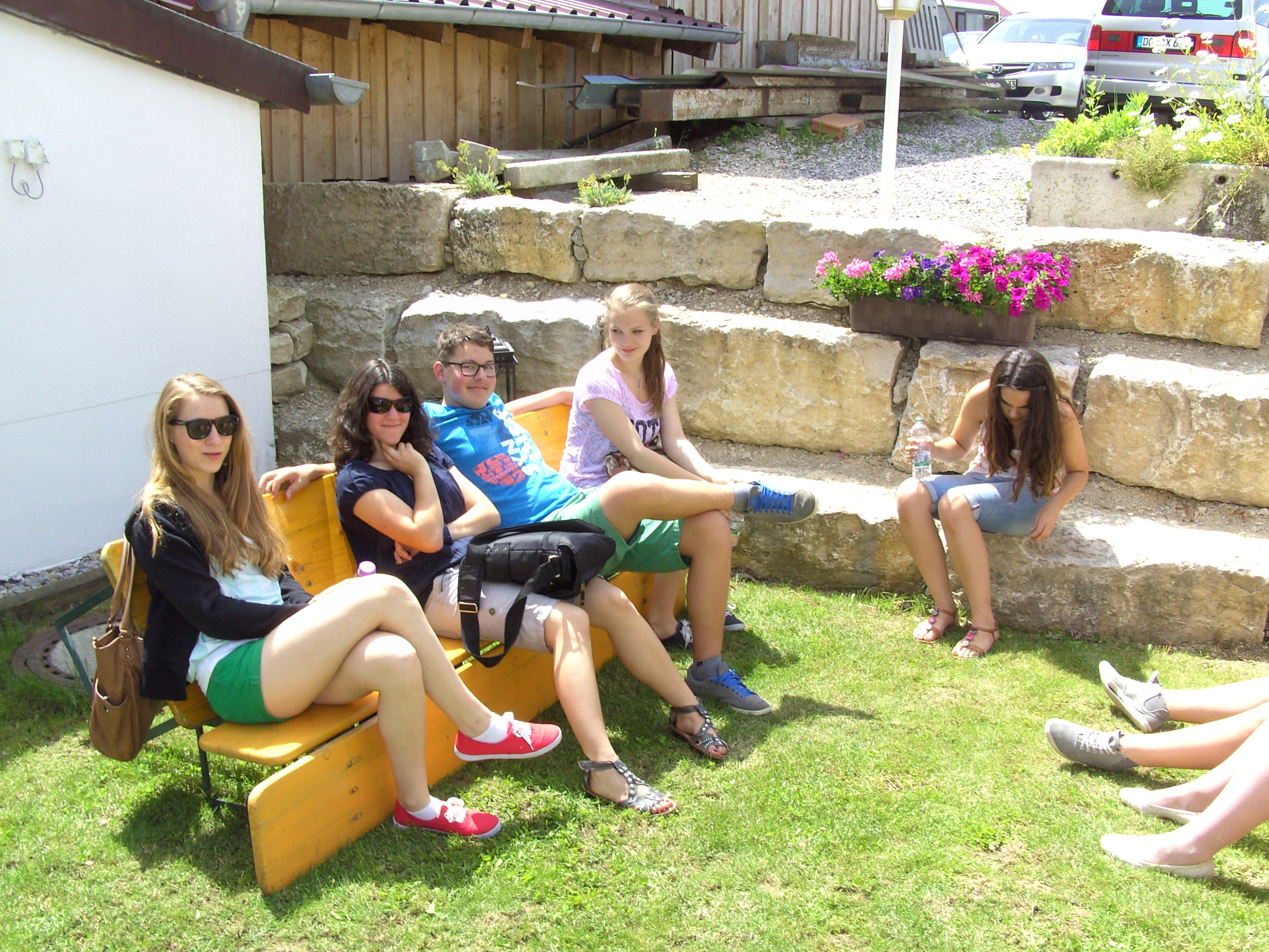 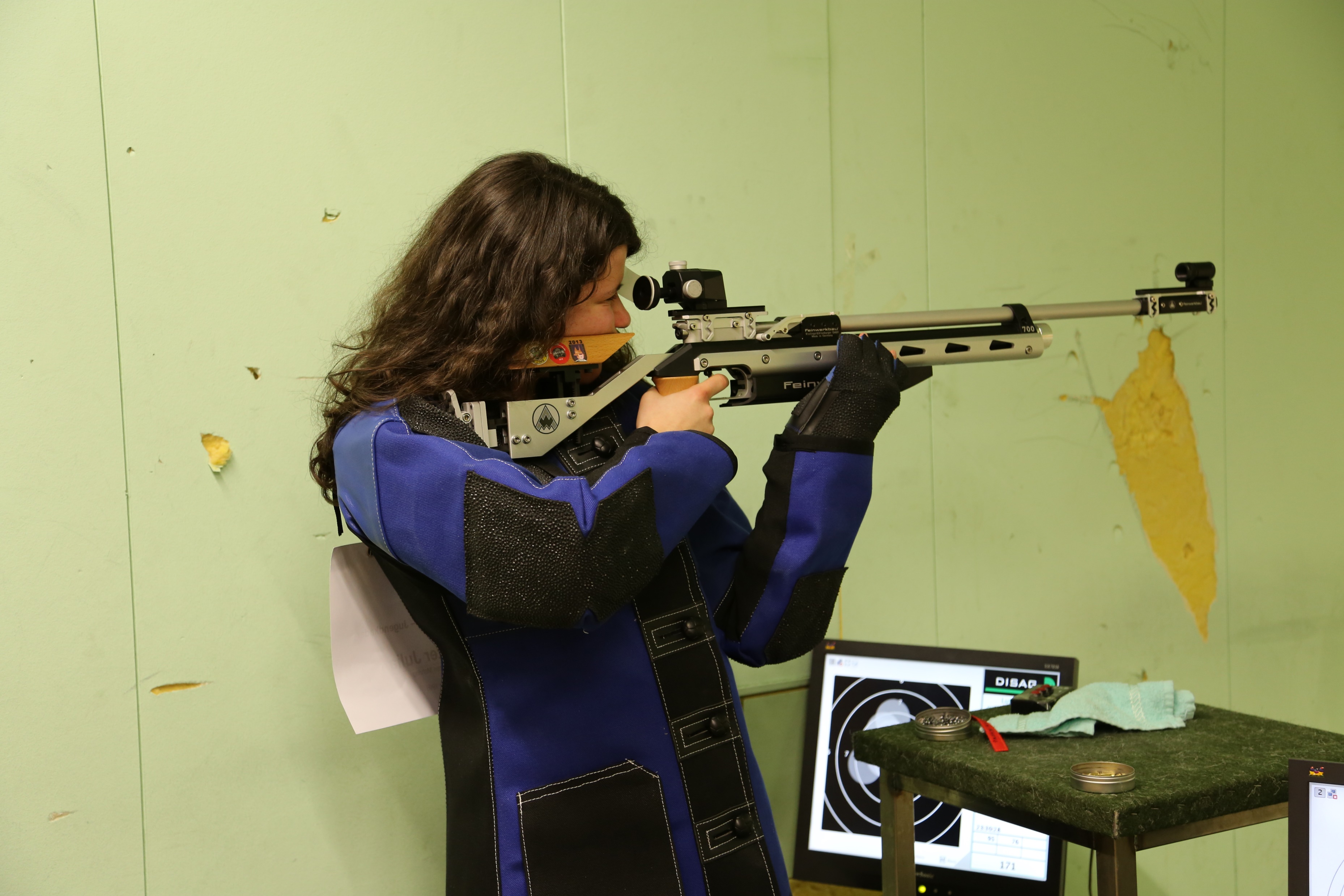 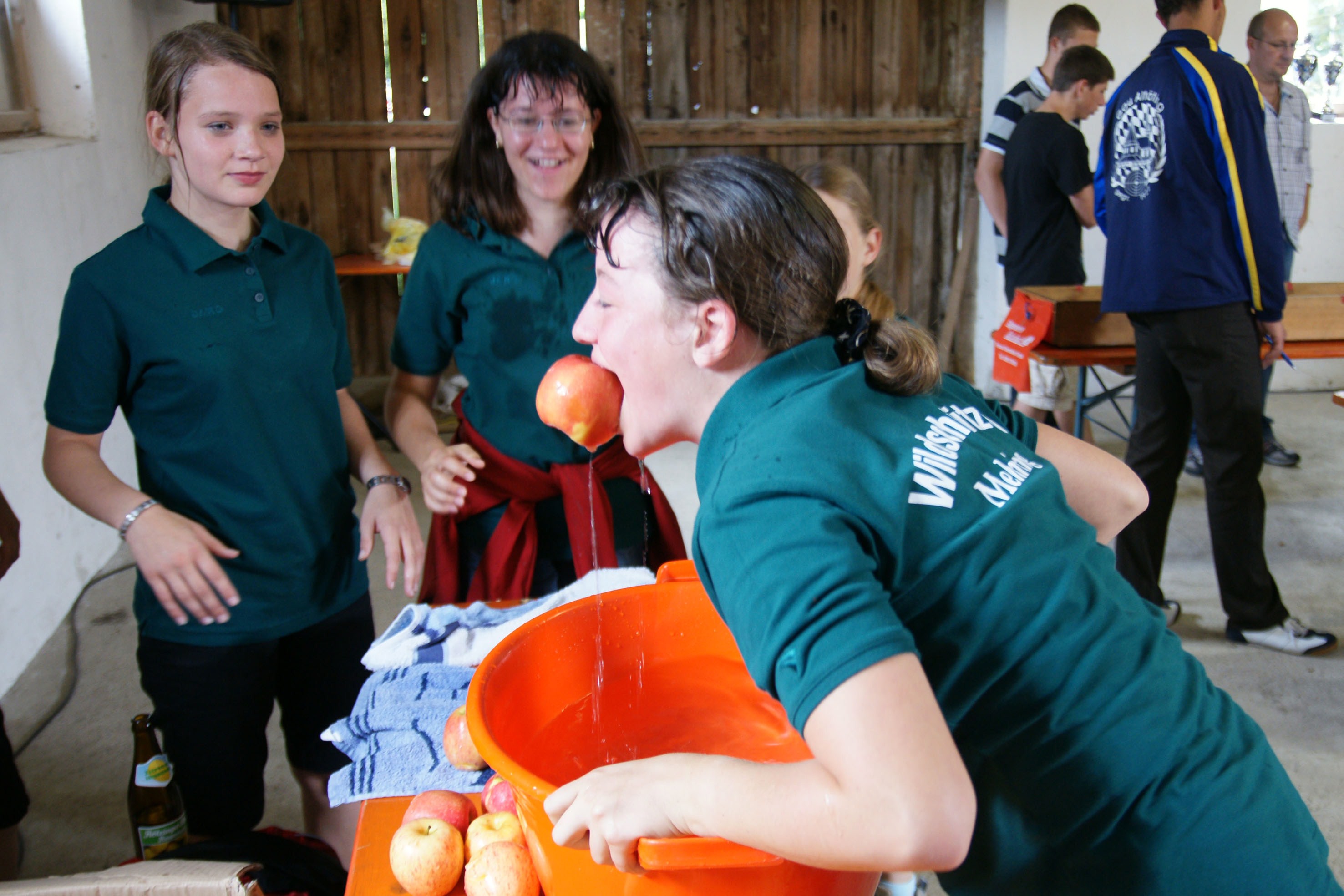 05.12.2022
Jugendtag 2022
32
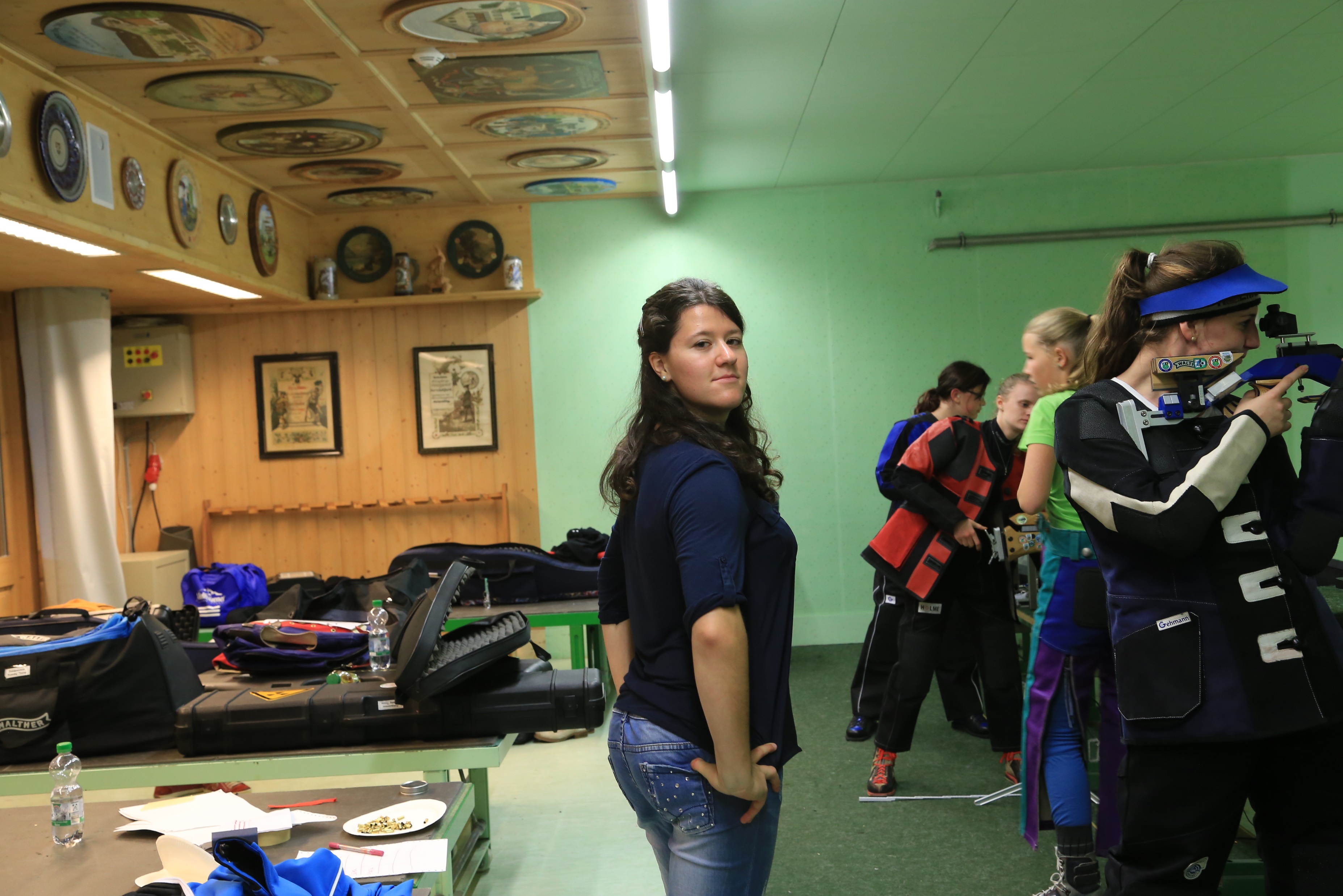 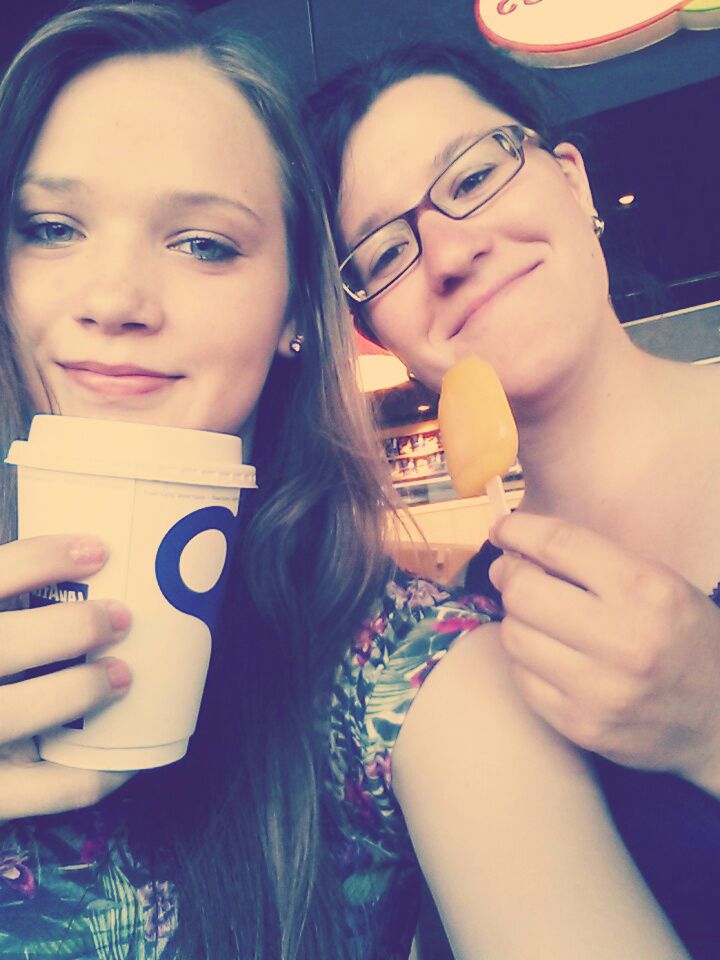 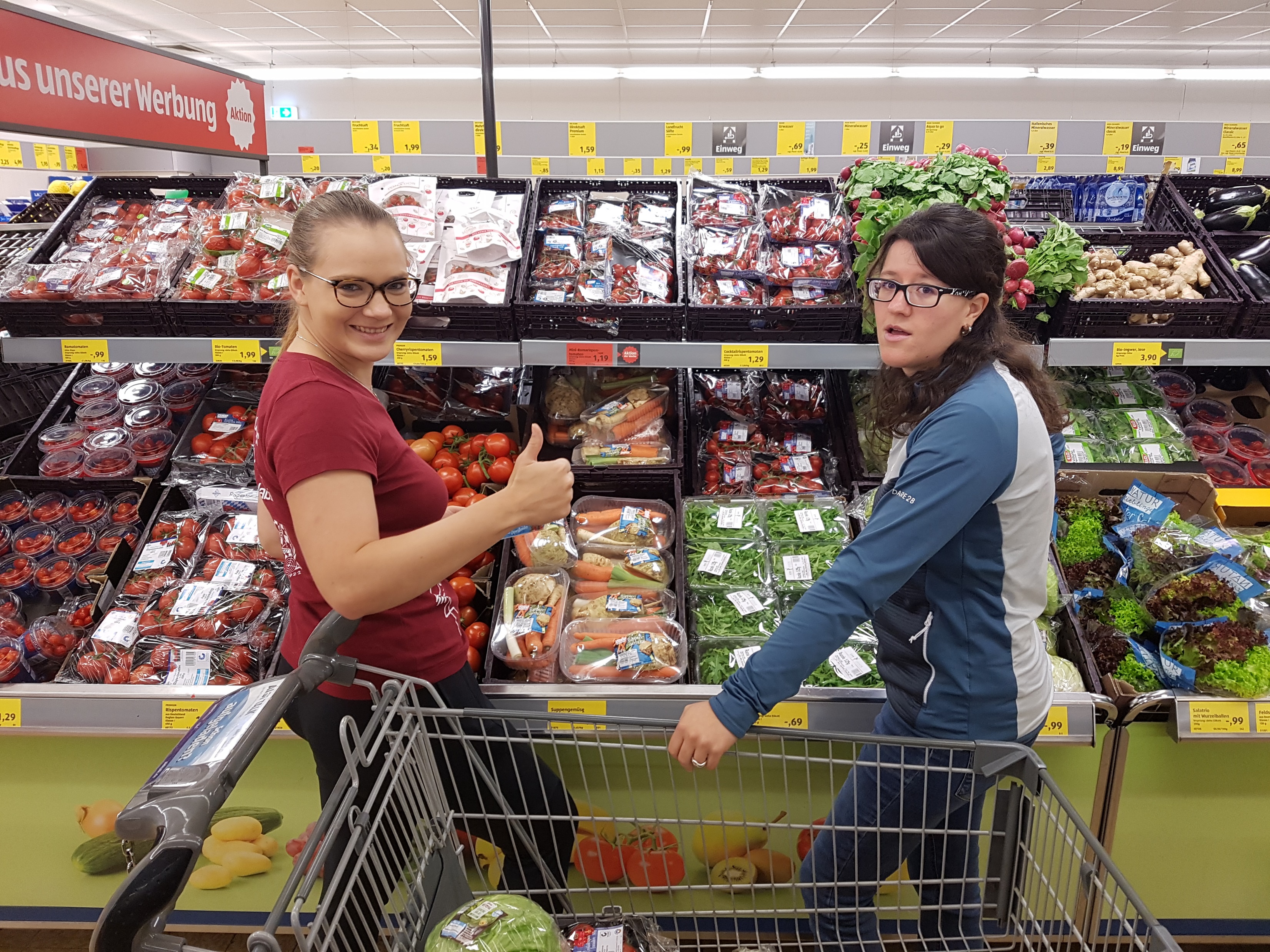 05.12.2022
Jugendtag 2022
33
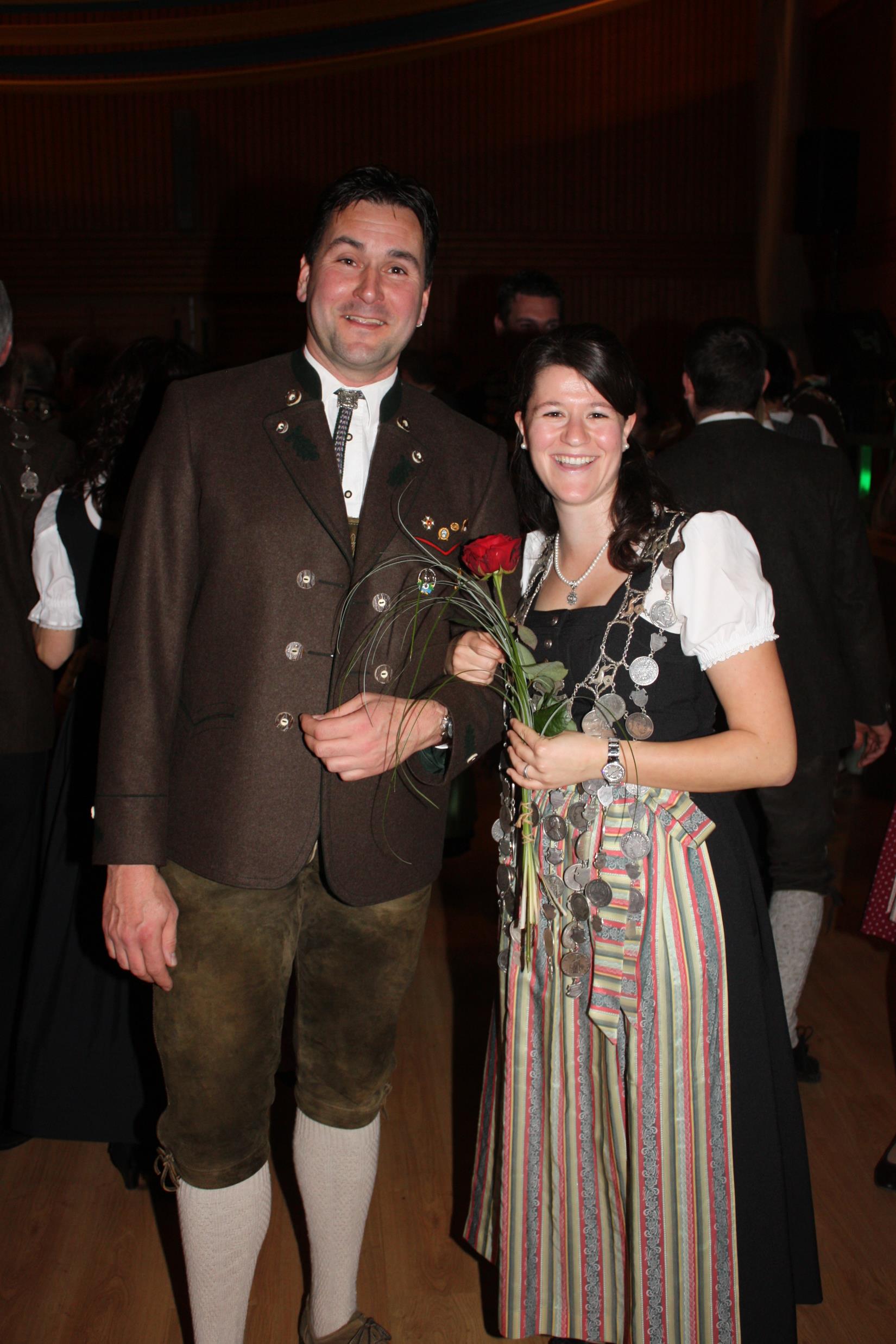 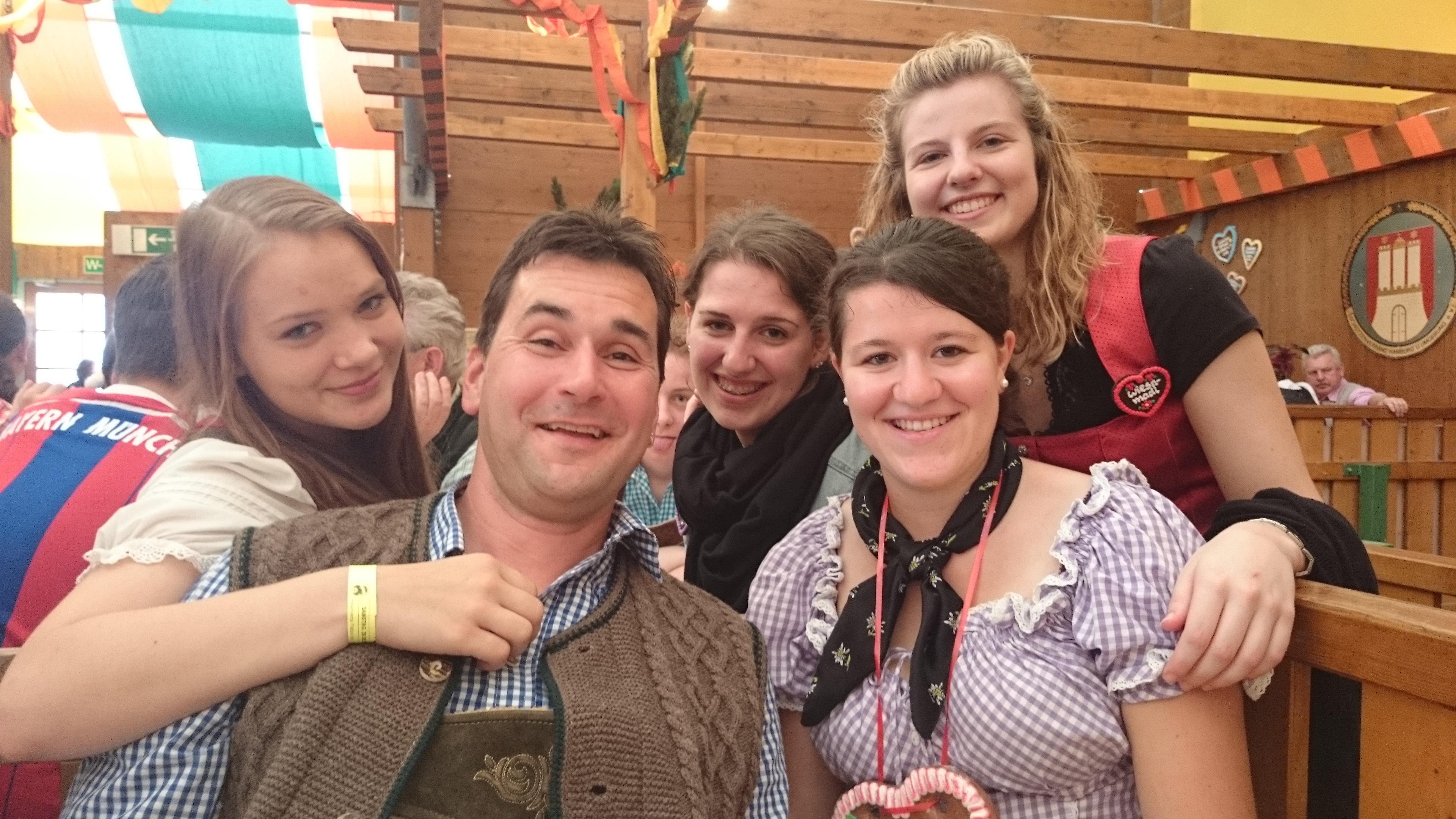 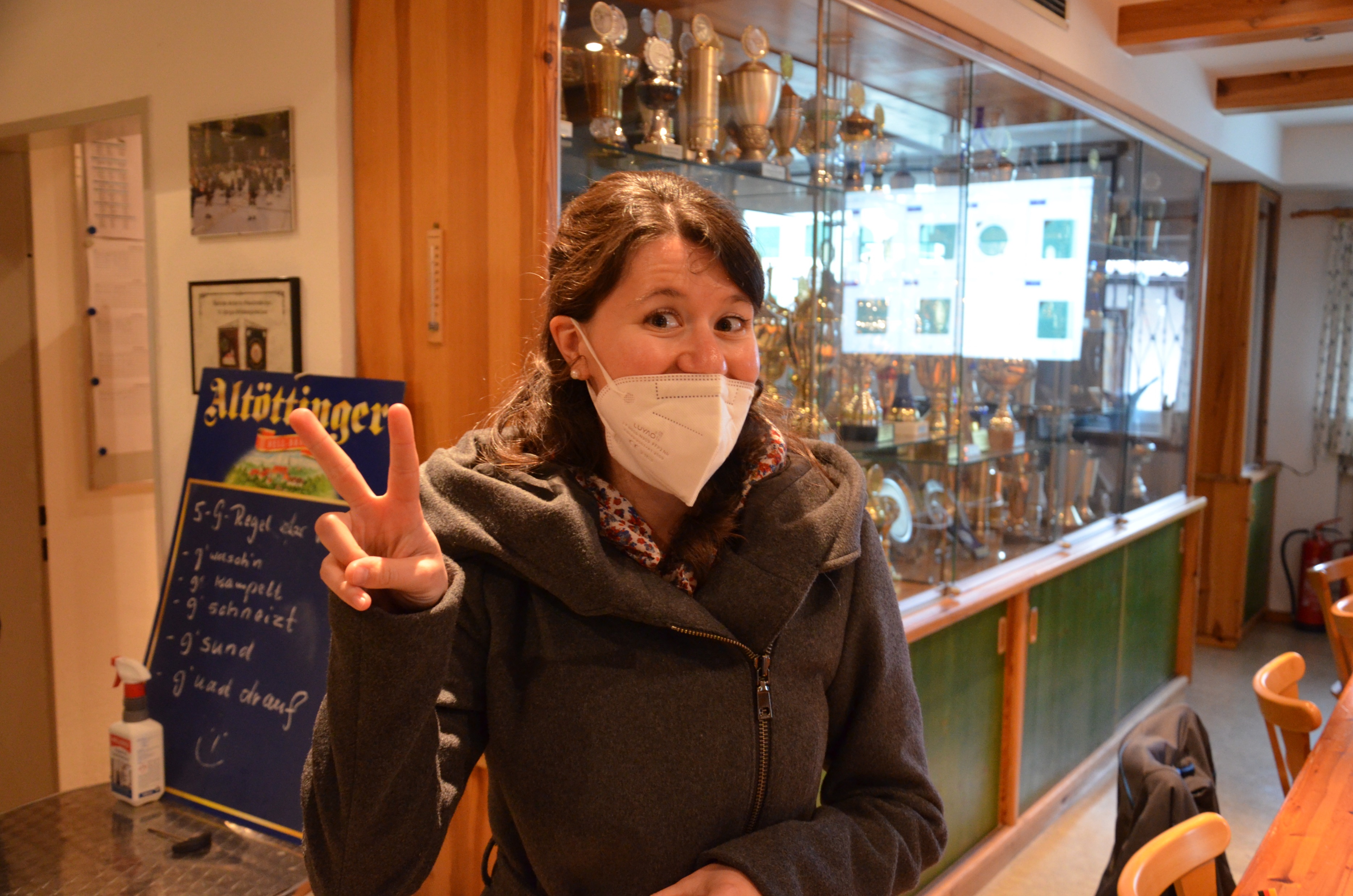 05.12.2022
Jugendtag 2022
34
Neuwahl Gaujugendsprecher
05.12.2022
Jugendtag 2022
35
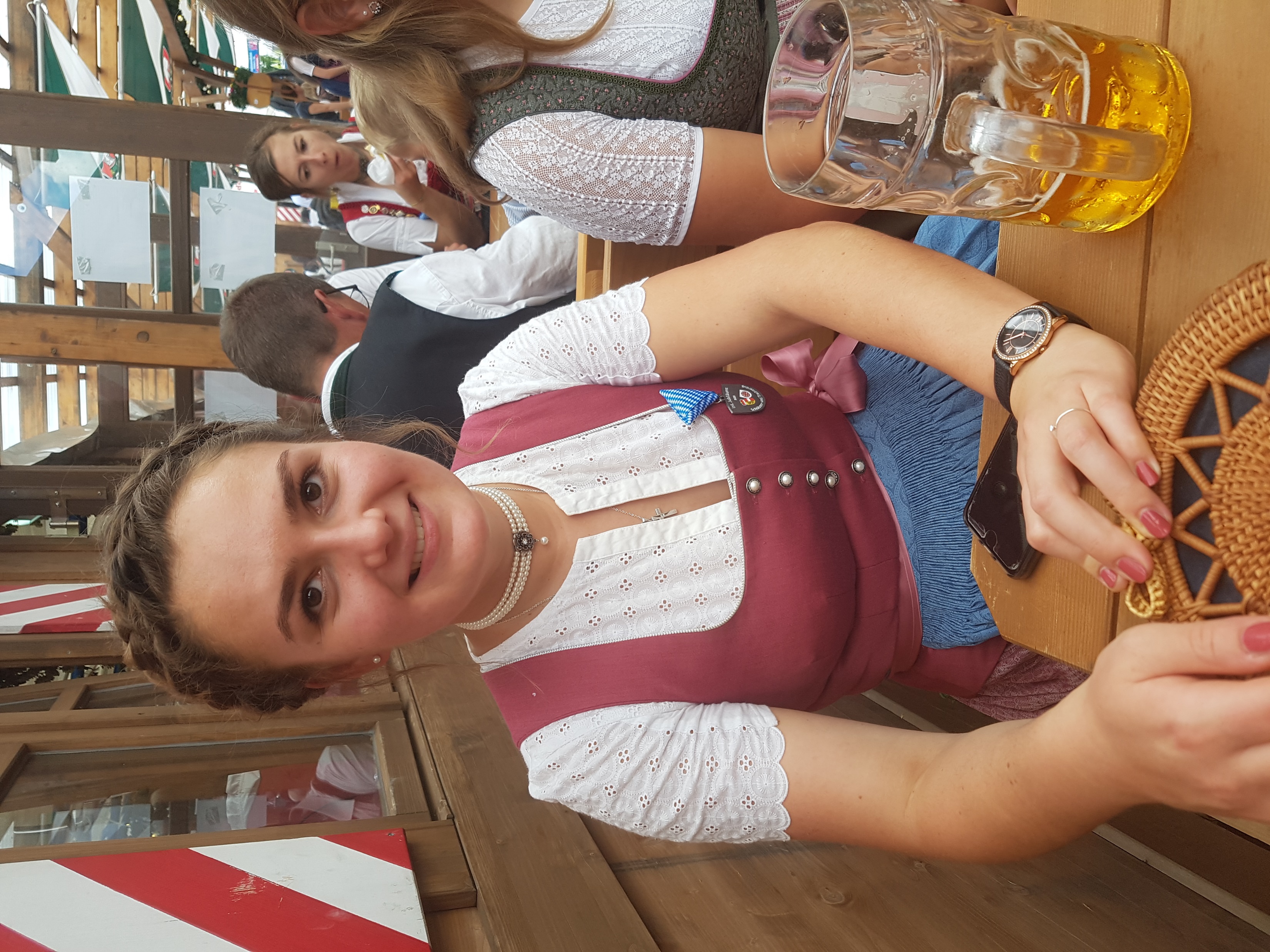 05.12.2022
Jugendtag 2022
36
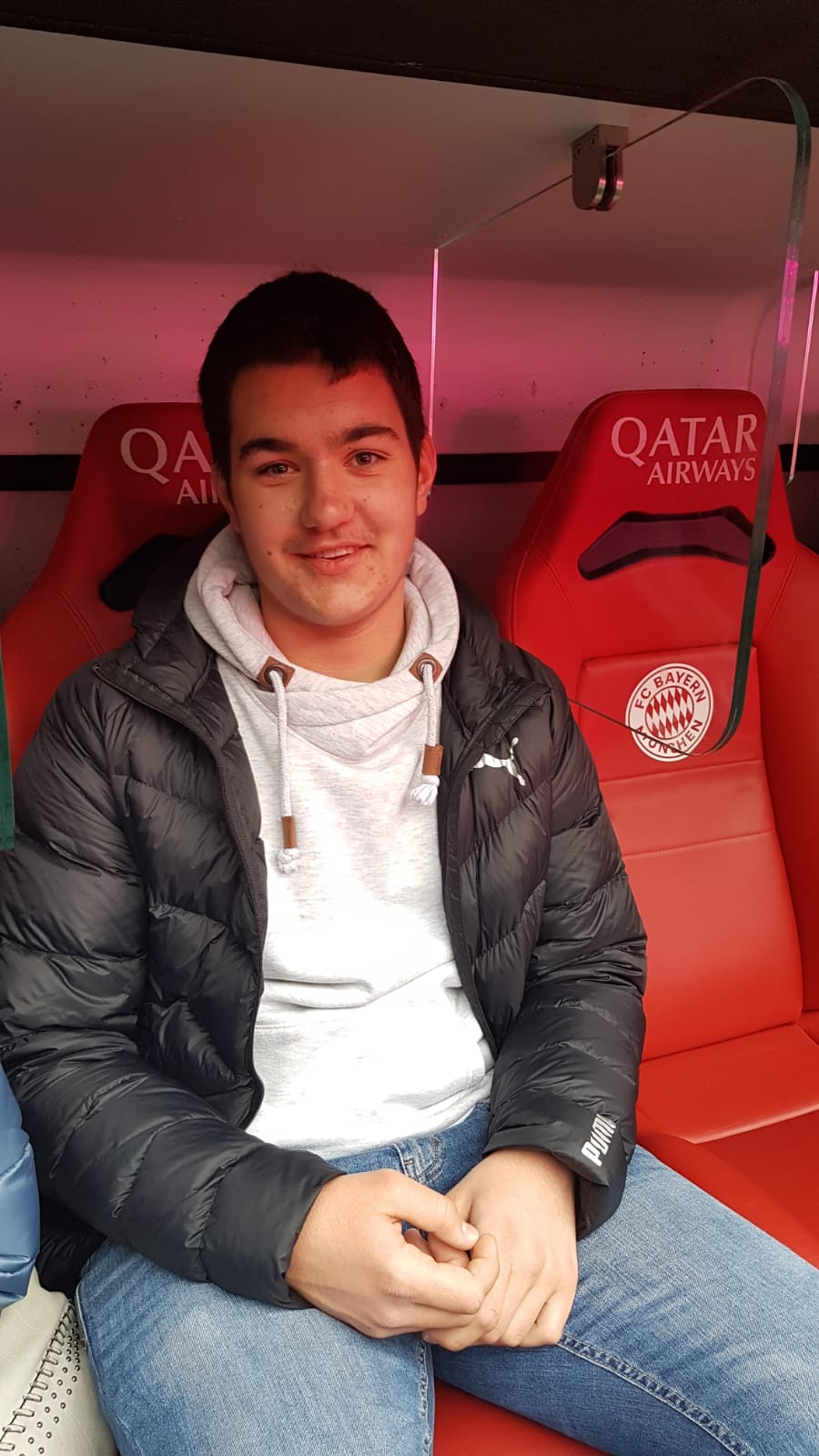 05.12.2022
Jugendtag 2022
37
Allgemeine DiskussionJugend - Sportleitung
05.12.2022
Jugendtag 2022
38
Jugendversammlung 2023
05.12.2022
Jugendtag 2022
39
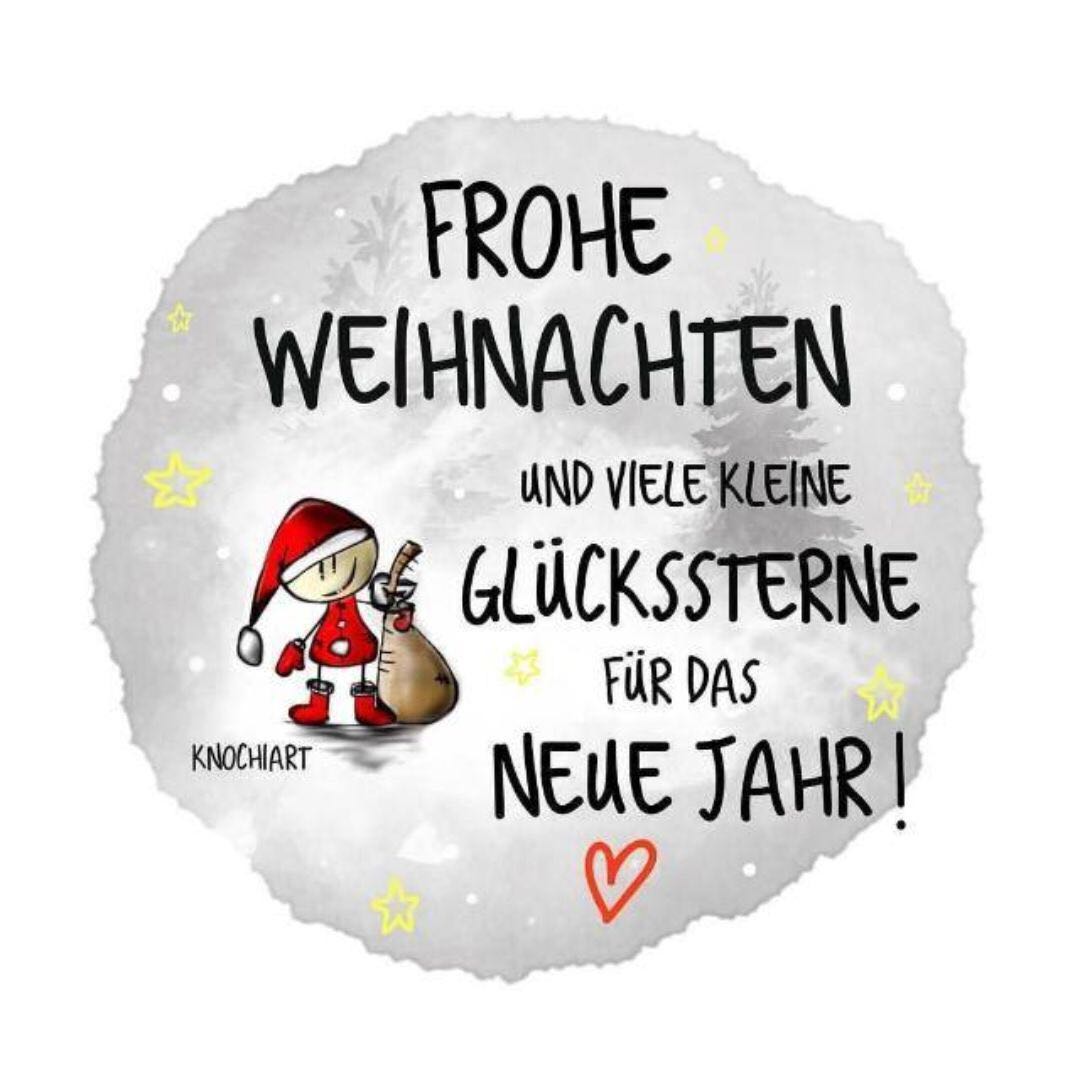 05.12.2022
Jugendtag 2022
40
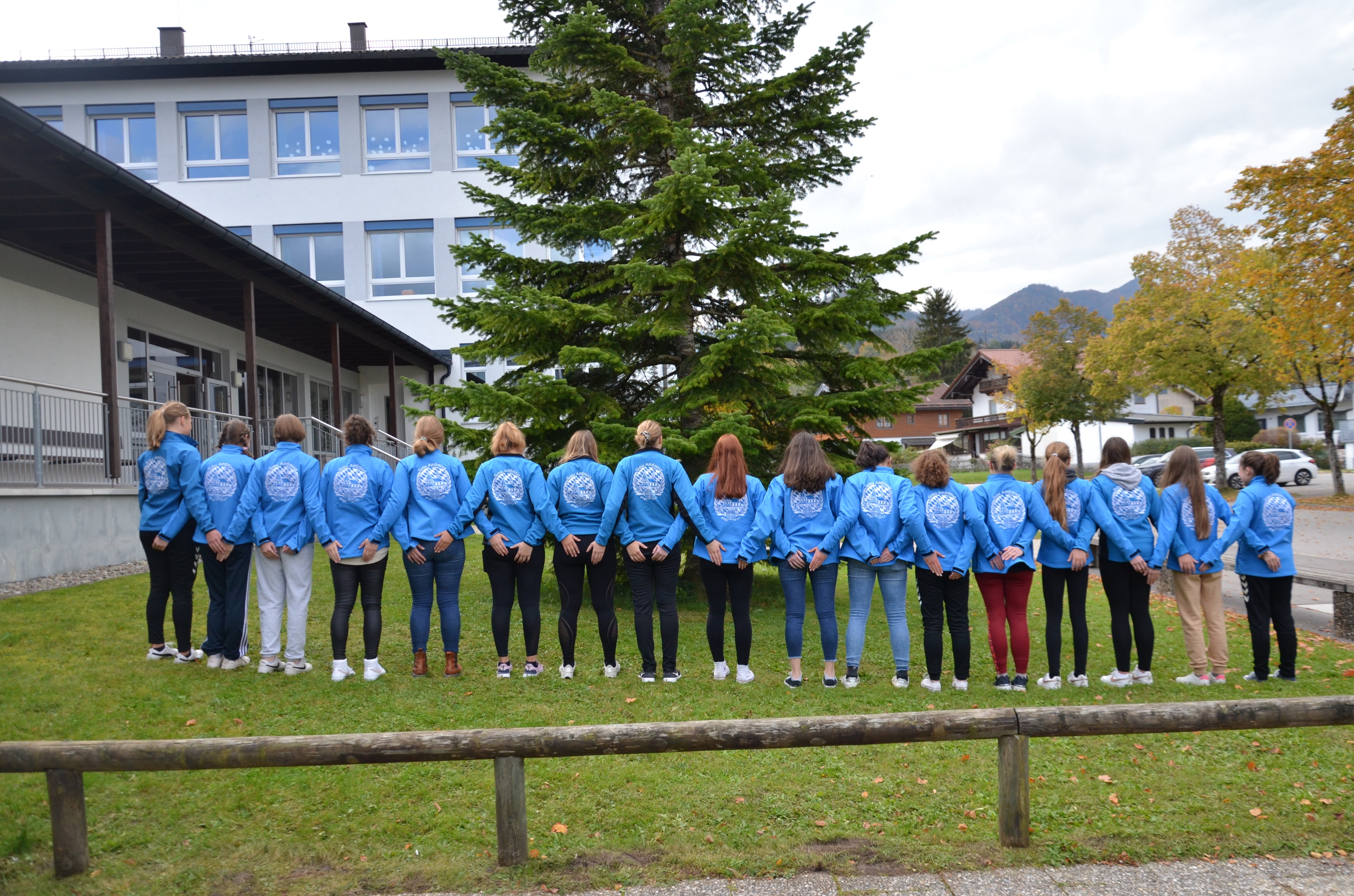 05.12.2022
Jugendtag 2022
41